ПРОФЕСИОНАЛНО 
ПОРТФОЛИО
на Мария Христова Димитрова
Старши учител по български език и литература
  и история и цивилизации
в ОУ “Любен Каравелов, гр. Свиленград, 
                             общ. Свиленград
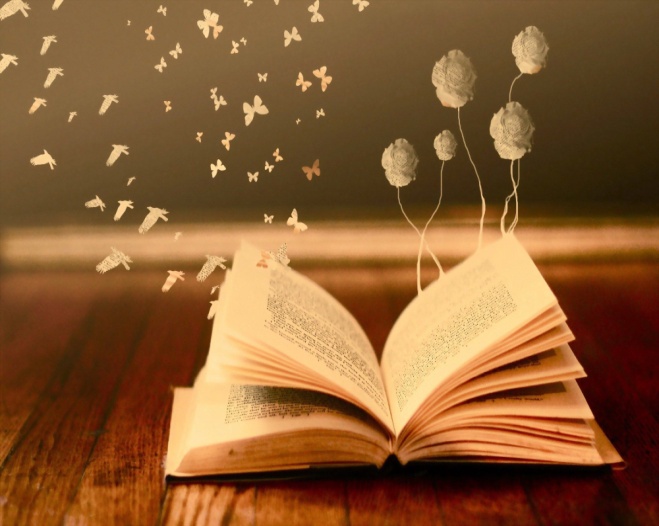 “Успехът не е никога окончателен. Провалът не е никога фатален. Единственото важно е смелостта.” Уинстън Чърчил
СЪДЪРЖАНИЕ
I. Автобиография
II. Философия на преподаване
III. Методи на преподаване
IV. Връзка между учители и ученици
V. Постижения на ученици
VI. Други умения и компетентности
VII. Самонаблюдение
VIII. Бъдещи планове
IX.Отличия и награди
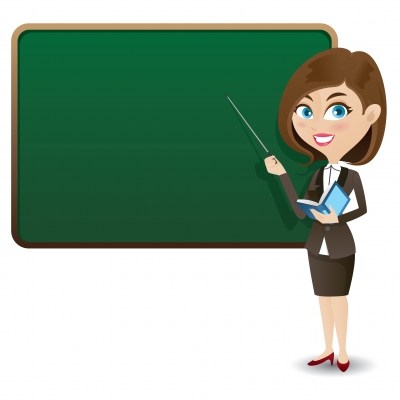 I. CV – професионална автобиография
Образование и обучение
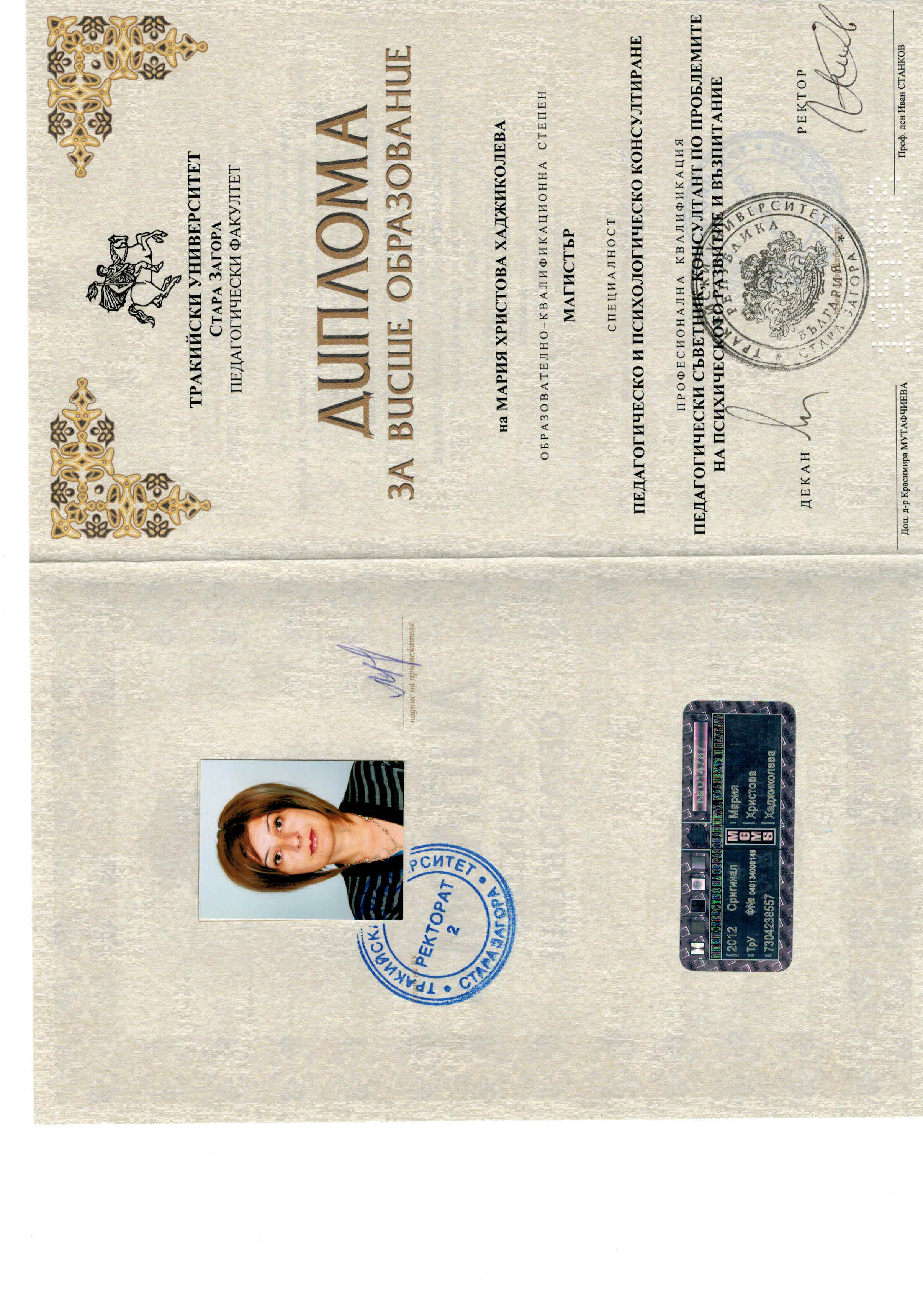 Образование и обучение
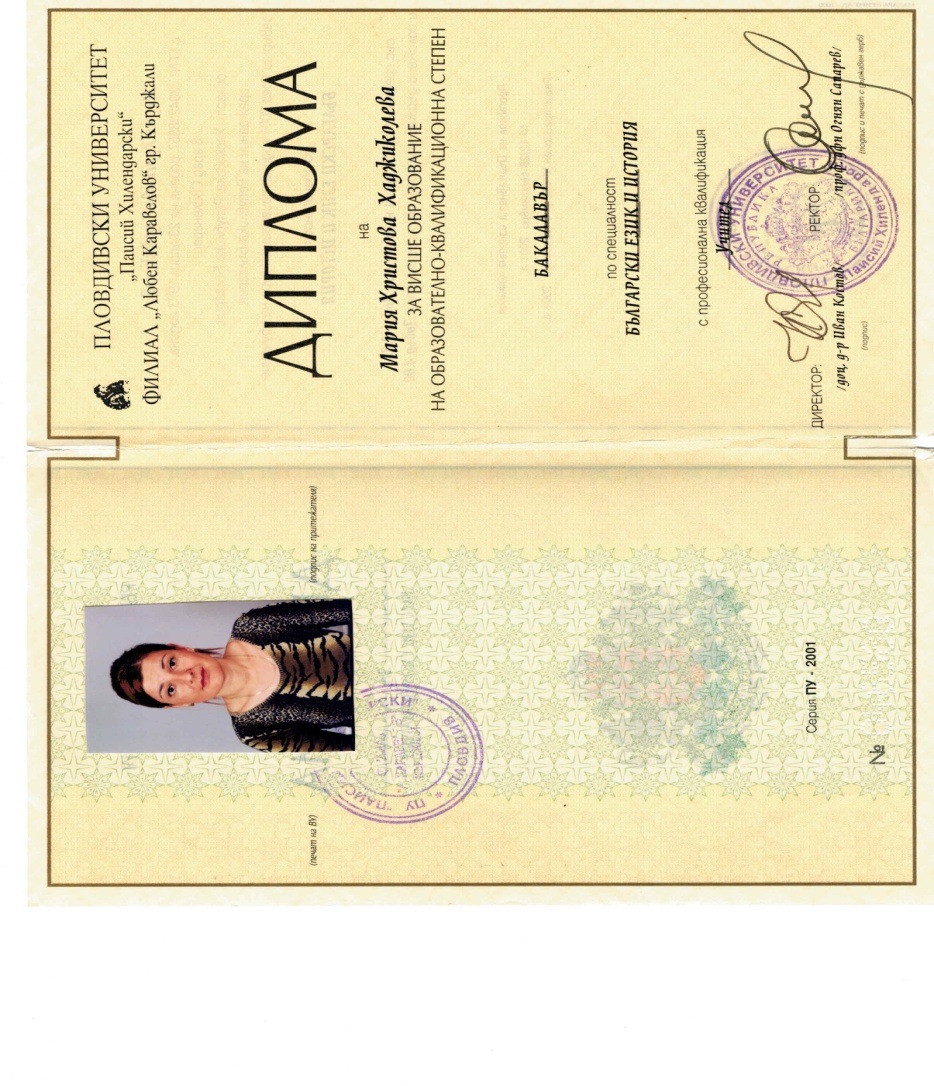 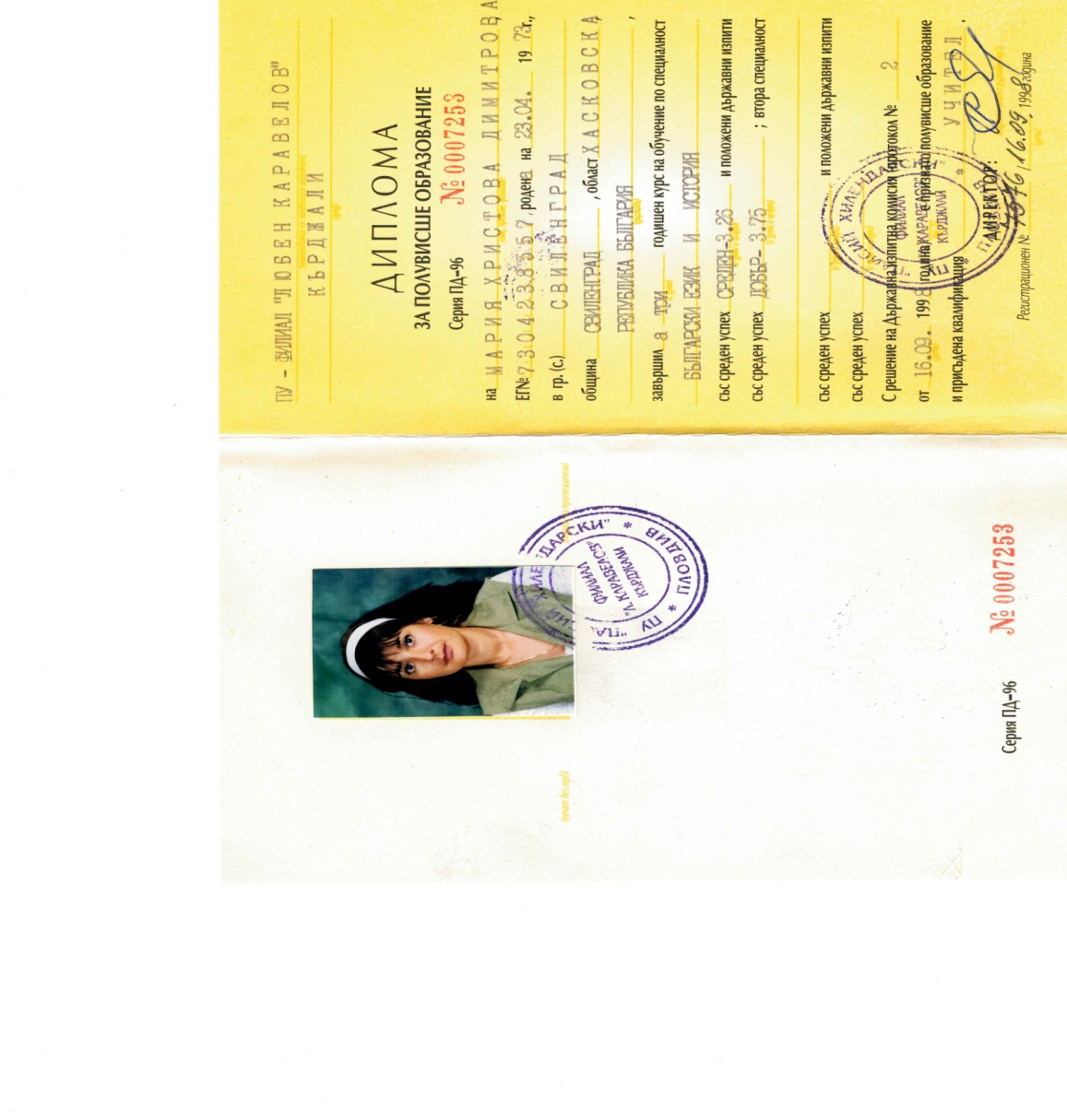 Образование и обучение
Юни 2017г. – Юни 2018г. 
Софийски университет “Св. Климент Охридски”, гр. София
Едногодишна професионално – педагогическа специализация
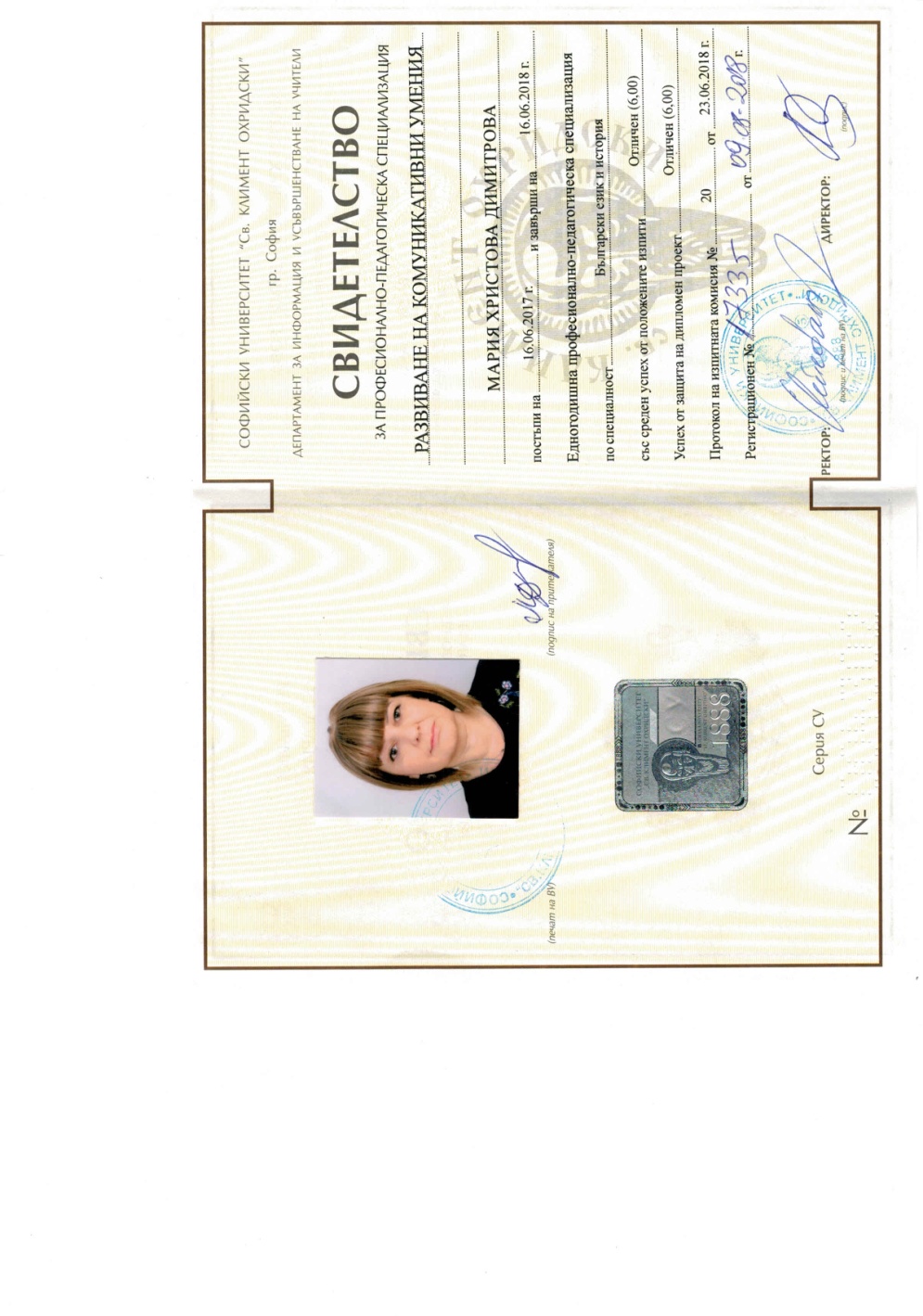 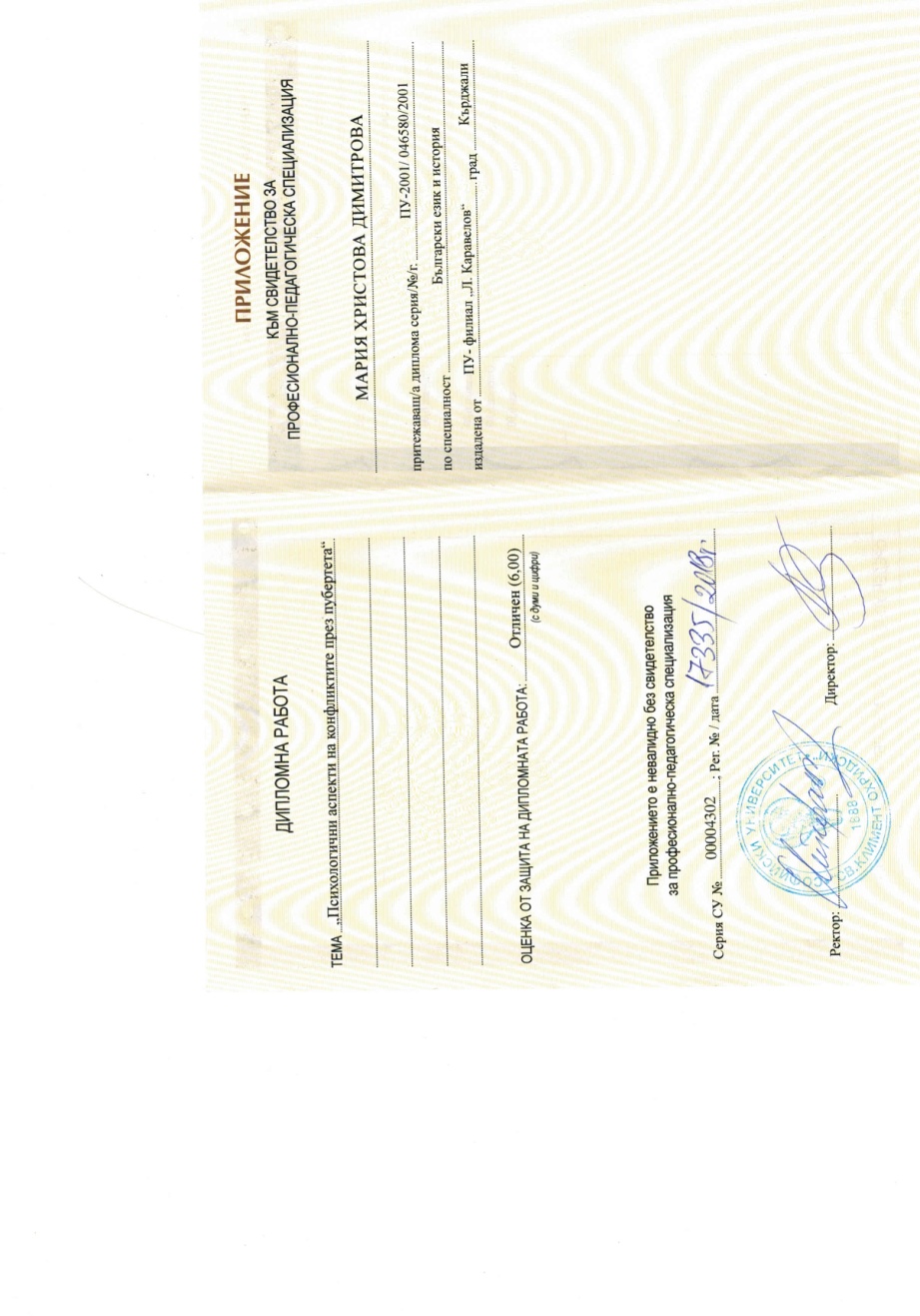 Образование и обучение
IV ПКС
V ПКС
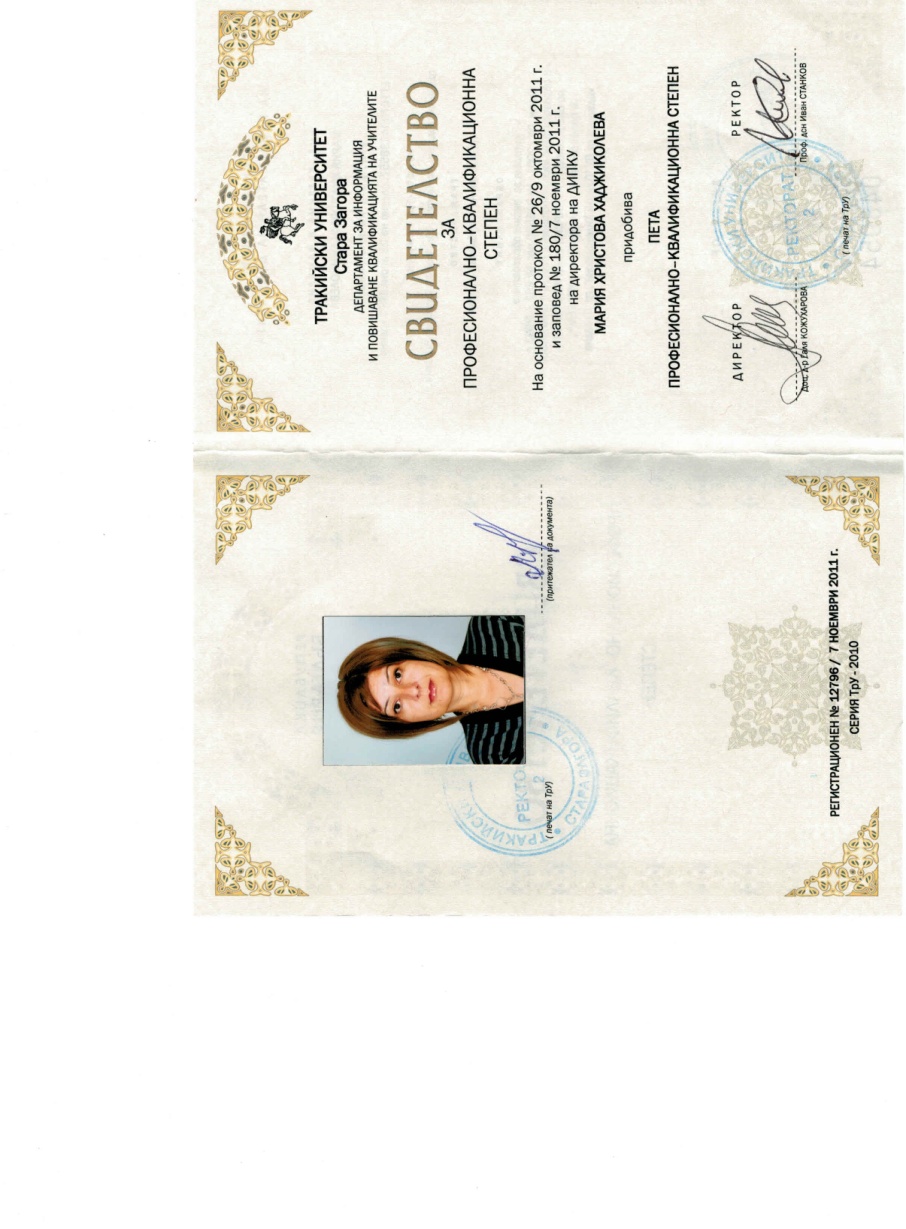 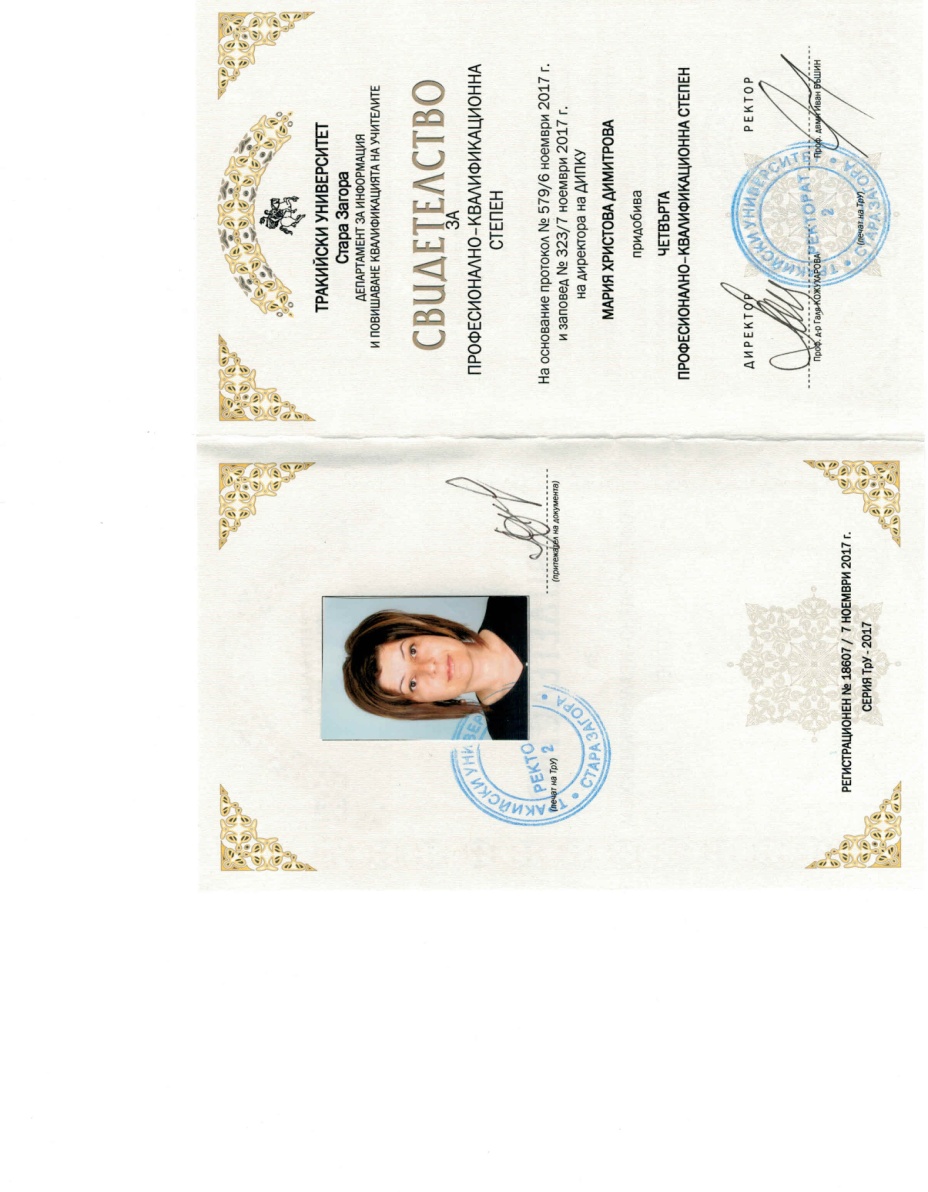 Образование и обучение
Сертификат за участие в практически семинар на тема: “Управление и организация на целодневното обучение”, 2011 г.
Образование и обучение
Сертификат  за завършен обучителен курс за повишаване на професионалните компетентности на тема “Агресия и неприемливо поведение при  учениците”, 2013 г.
Certificate for participation in workshop, 2013г.
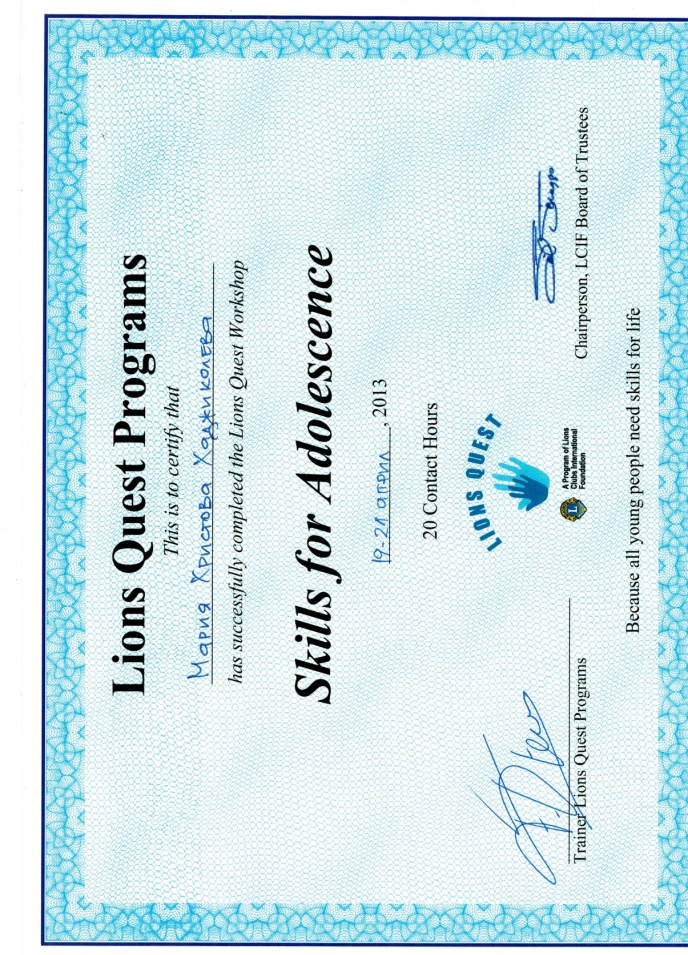 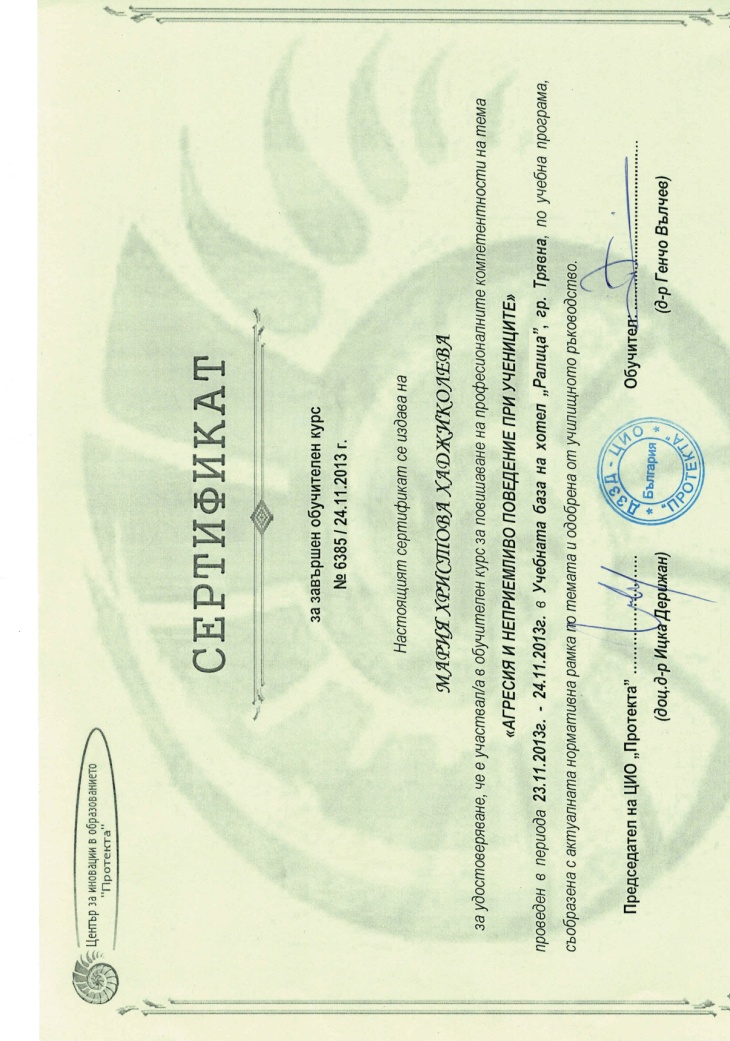 Образование и обучение
Сертификат  за  успешно завършен квалификационен курс на тема “Обучение на педагогически специалисти (помощник - директори) за
формиране на базови управленски компетентности”, 2014 г.
Удостоверение за участие в семинар на тема “Емоционална интелигентност”, 2014г.
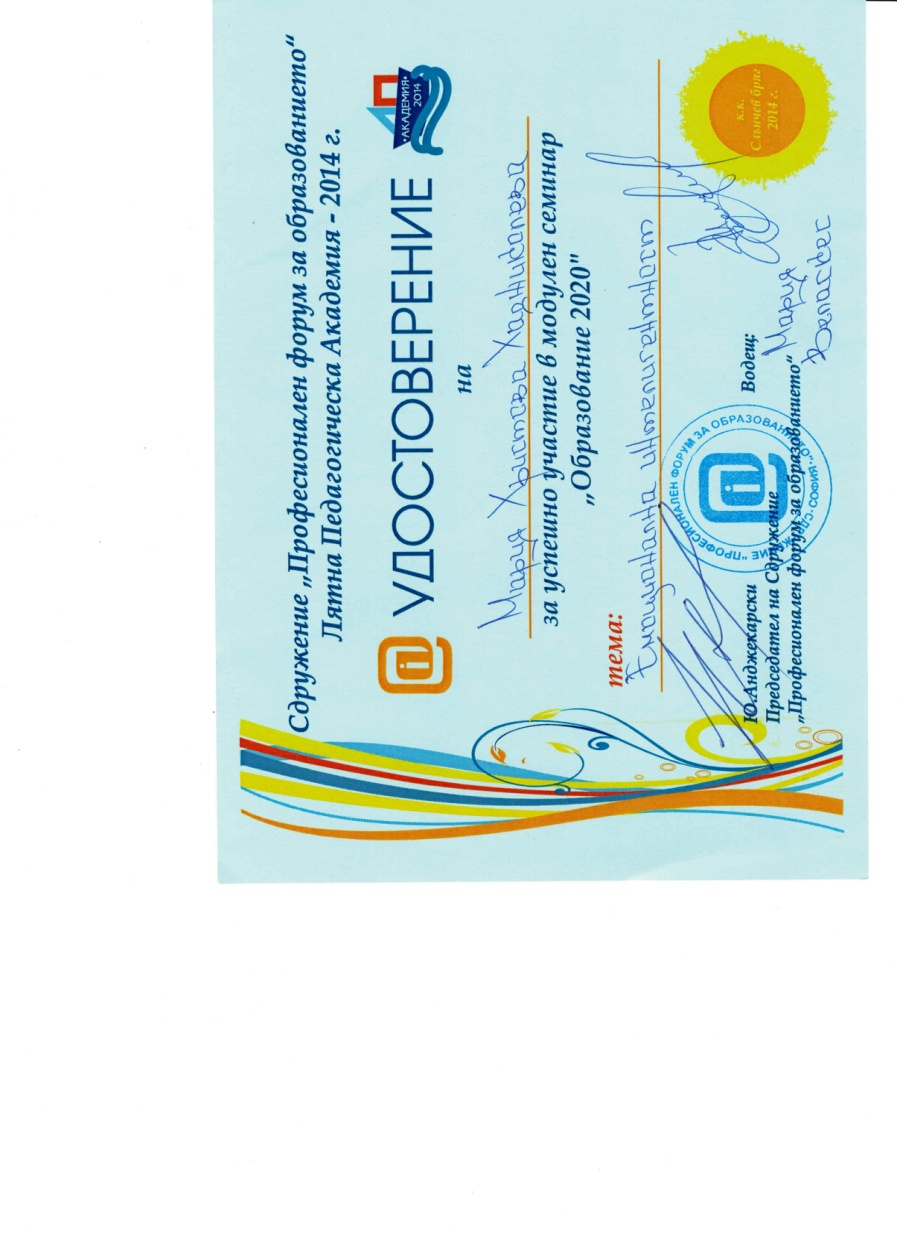 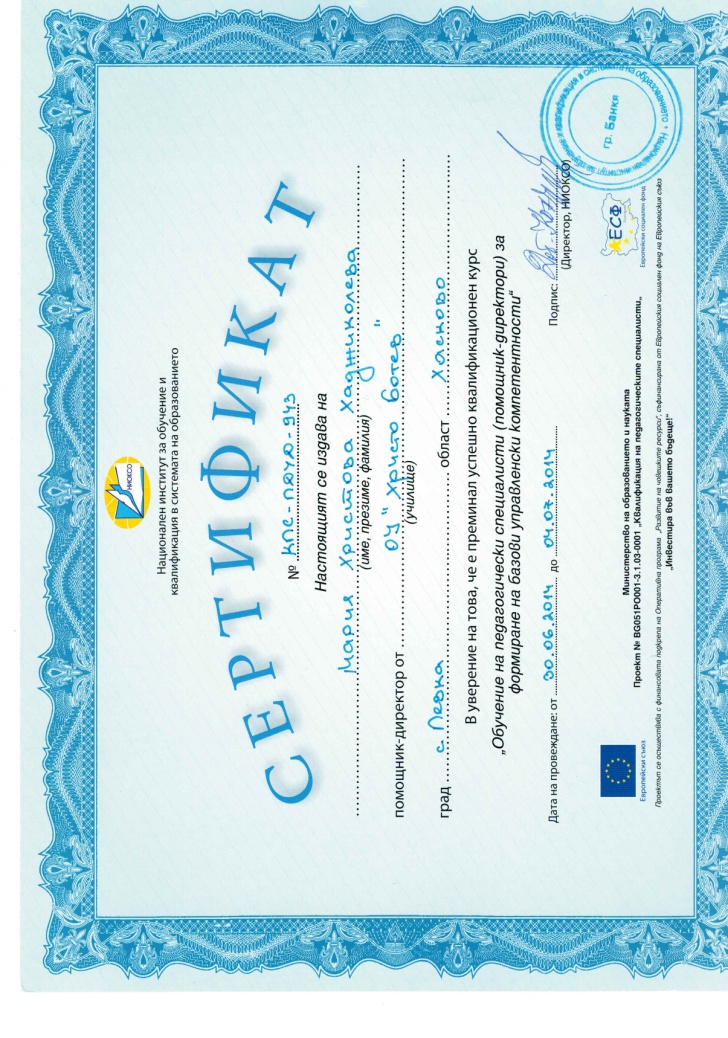 Образование и обучение
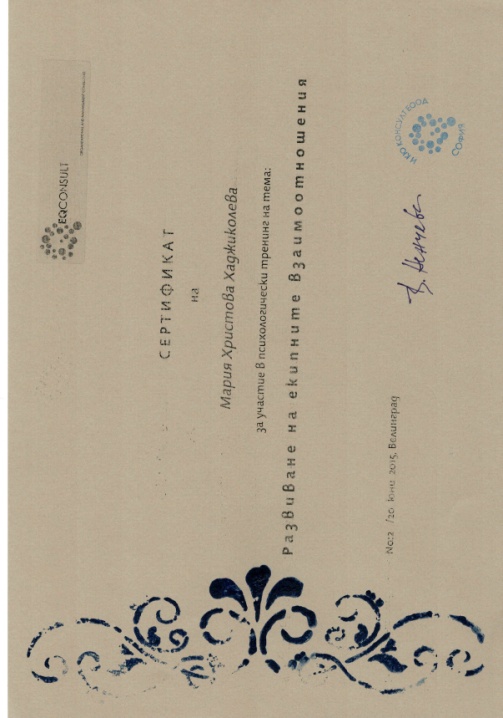 Сертификат за участие в психологически тренинг на тема 
“Развиване на екипните взаимоотношения”, 2015г.
Образование и обучение
Сертификат за участие в практически семинар на тема: “Работа с ученици с различна степен на обучаемост”, 2016г.
Планиране, организация и управление на обучението по БДП, 2016 г.
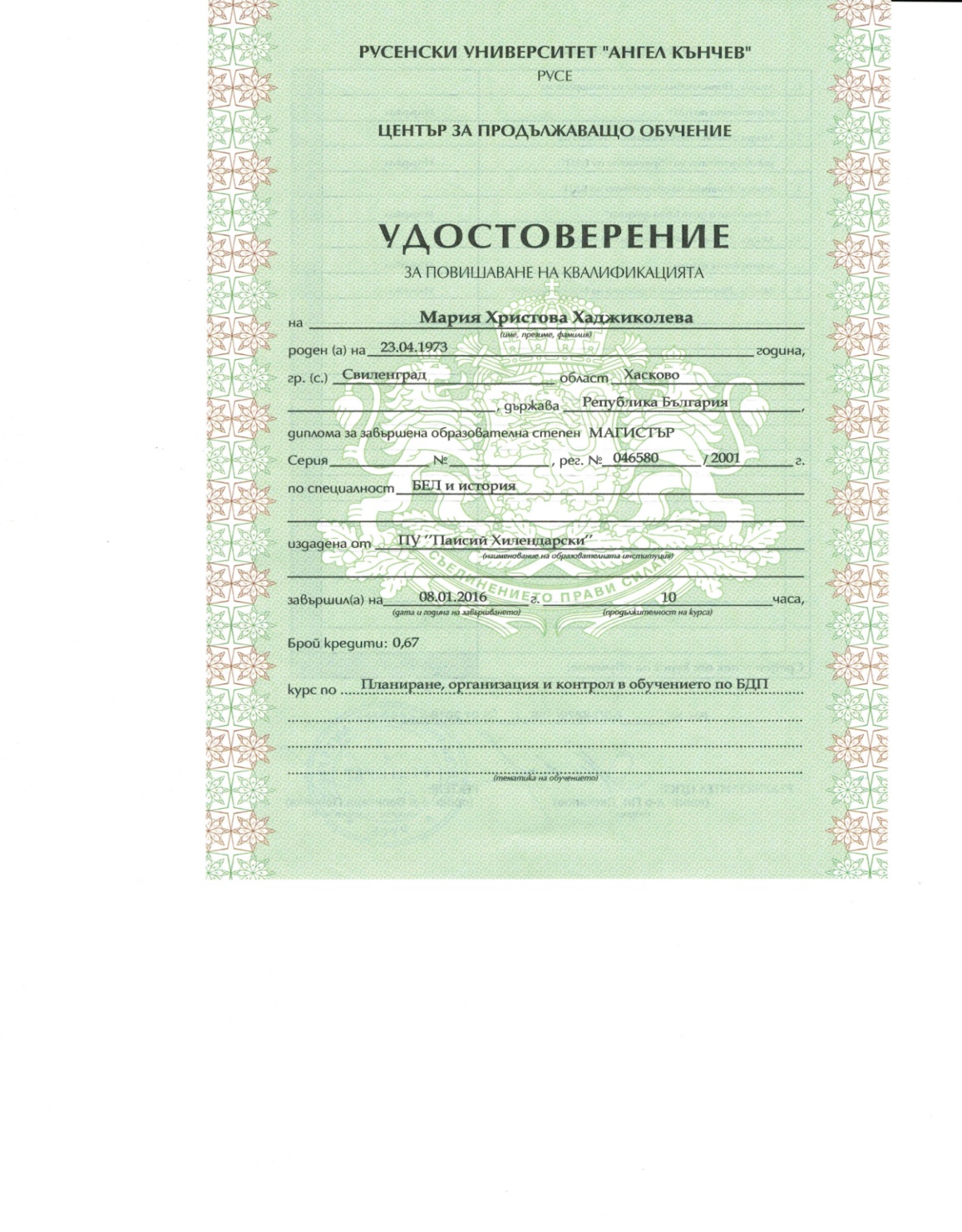 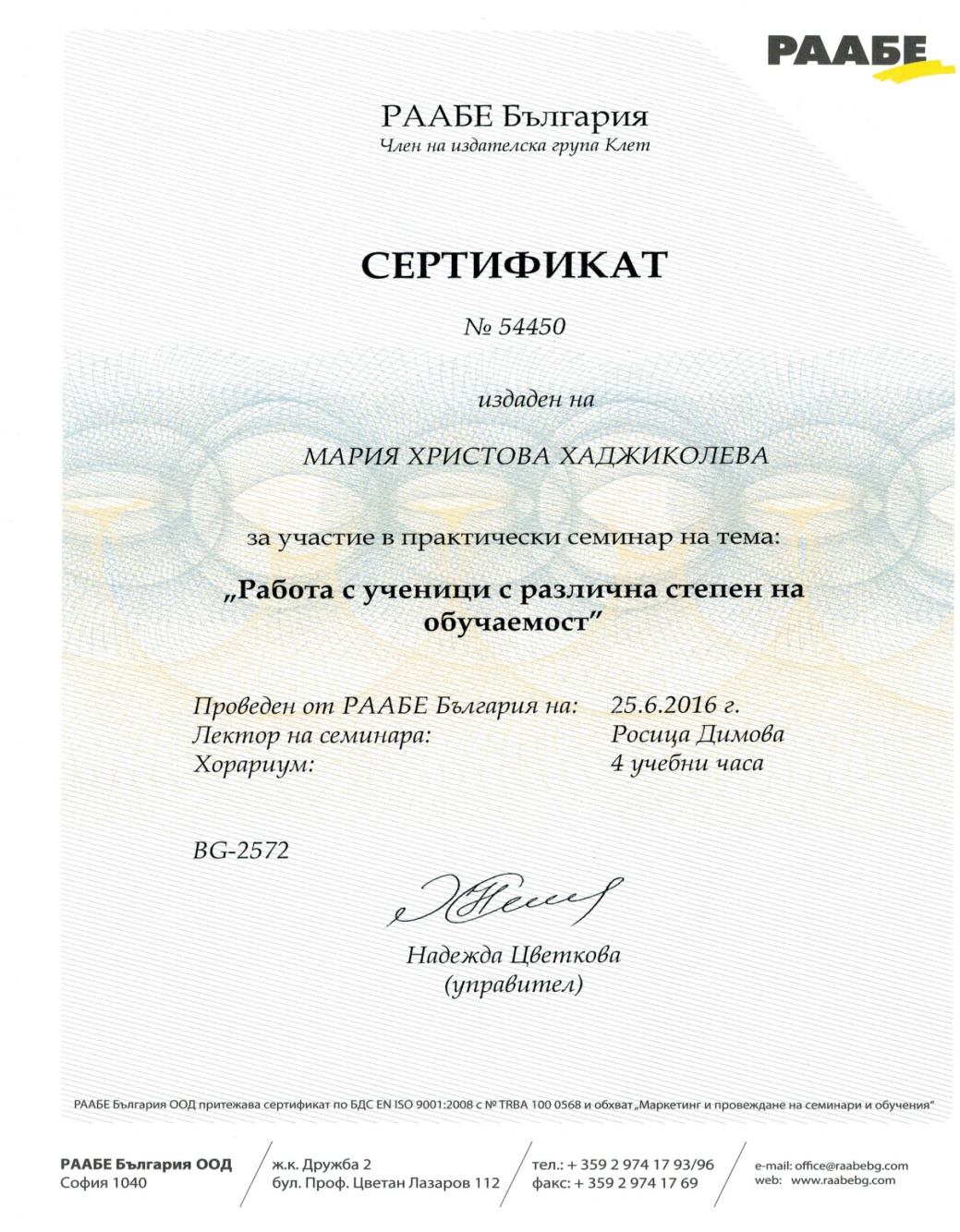 Образование и обучение
Удостоверение за допълнително обучение на тема: “Научно – методически аспекти на организация на училището и процеса на обучение”, 2017г.
Сертификат за участие в обучителен курс на тема: “Методи и подходи за решаване на конфликти”, 2016г.
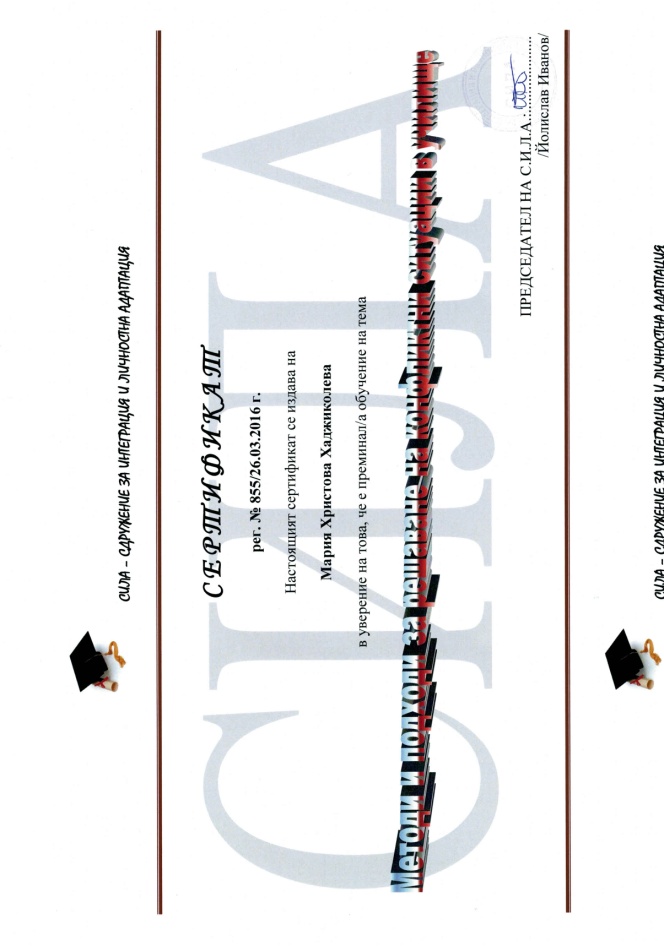 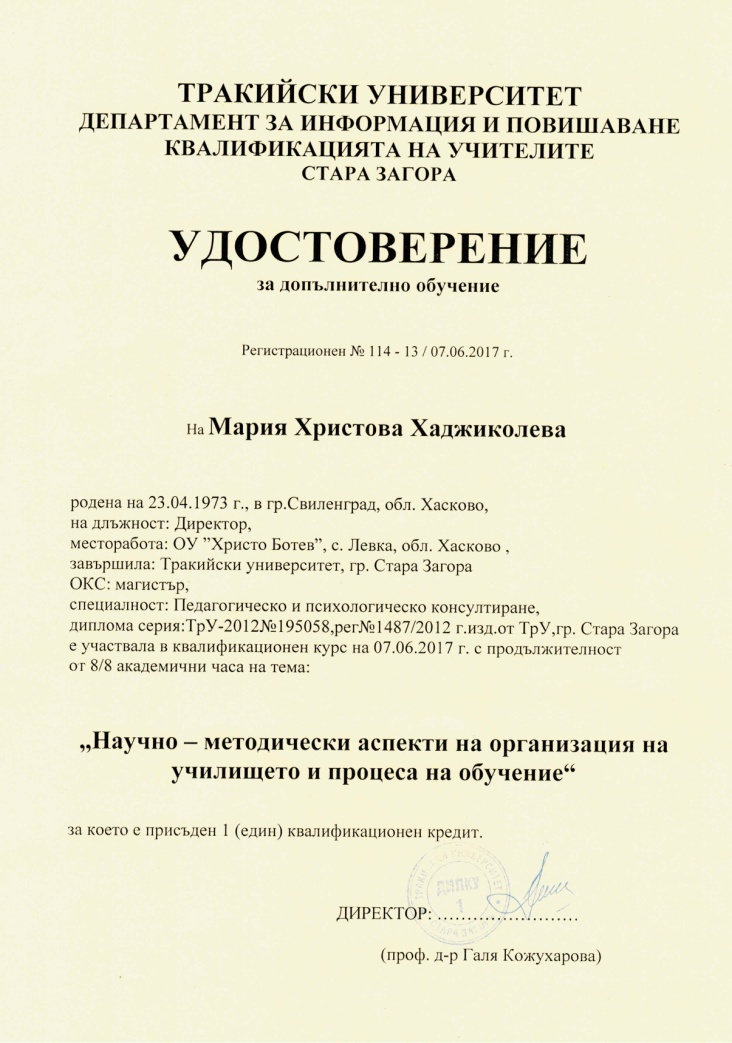 Образование и обучение
Удостоверение за участие в обучение на тема: “Професионалното портфолио – инструмент за повишаване постиженията на детето и ученика и за оценка и самооценка на постиженията на учителя”, 2017г.
Удостоверение за участие в обучение на тема: “Стимулиране на познавателната активност”, 2017г.
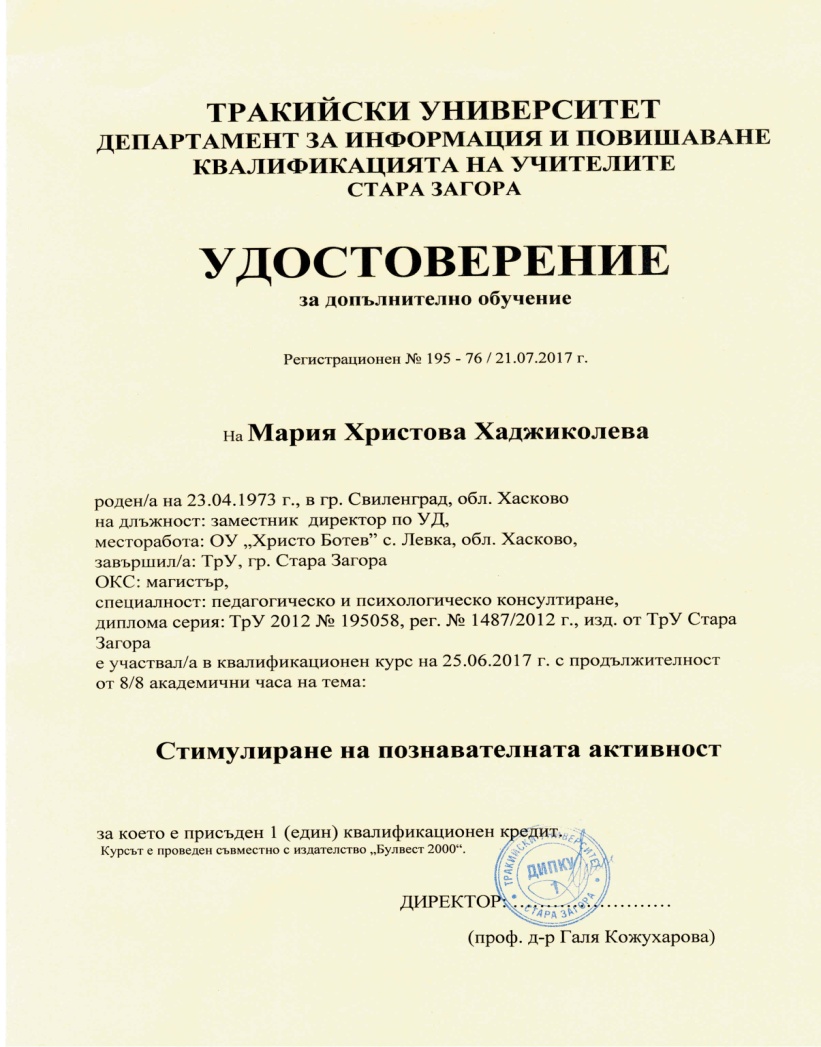 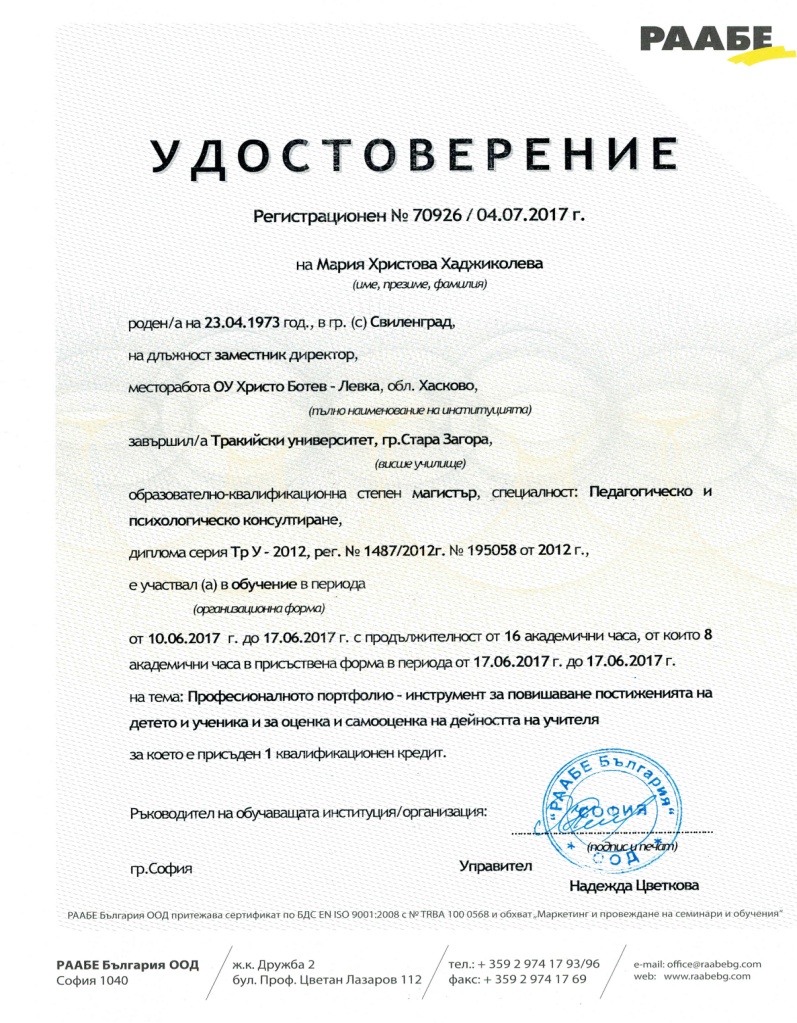 Образование и обучение
Удостоверение за участие в обучение на тема: 
“Създаване и използване на дигитални учебни ресурси”, 2018г.
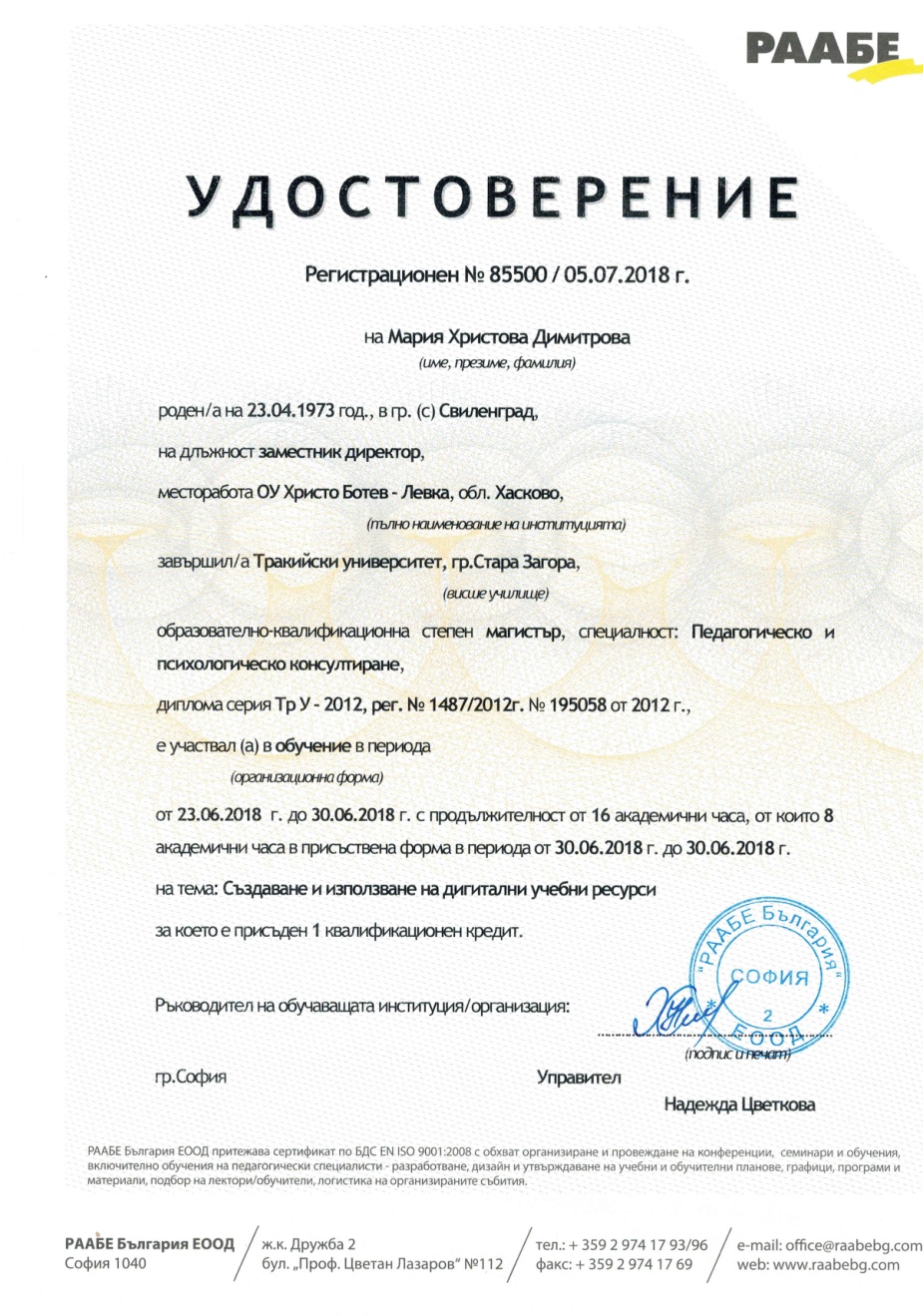 II. ФИЛОСОФИЯ НА ПРЕПОДАВАНЕ
Философията ми на преподаване поставя в центъра на учебно  възпитателния процес ученика, с неговата познавателна, емоционална и творческа дейност.
		Образованието е част от  живота – процес на живеене със своята динамика и непредсказуемост. Важно е да се разбира тази динамика и да се отразява в училищната реалност, така че децата да придобиват  чувство на идентичност и собствена стойност, да се научат на  общи културни ценности и зачитане правата на другите.
		Училищната среда е тази, която следва да се адаптира към децата, отчитайки техните различия и индивидуални особености, а не  обратното. И когато поставяме акцент върху индивидуалния  подход следва да разбираме и уважаваме достигнатия етап на  развитие на детето и същевременно с това да го обсипваме с  подходящи дейности, които му осигуряват чувство на успех, предизвикателства и емоционален комфорт – т.е. това да го прави  щастливо.
III. Методи на преподаване
Задачи за самостятелна работа. 
Тестови задачи. 
Указания за работа. 
Нагледни средства : мултимедиен проектор, бяла дъска, интерактивна дъска. 
Учебен софтуер. 
Работа с полезни източници от интернет пространството. 
Оценяване на постиженията на учащите. 
Форми за обратна връзка на учащите – в края на занаятието, в края на срока. 
Разработки на уроци.
III. Методи на преподаване
Използвани ресурси по БЕЛ - ООП  и ИУЧ– учебници, учебни тетрадки и помагала
V  клас – Учебник по български език  - издателство 
“Булвест -2000” ;
Учебник по литература  - издателство 
“Булвест -2000” 
CD на съответното издателство;
електронен учебник;
помагала с упражнения,
табла и постери;
презентации;
подходящи тестове.
Използвани ресурси по история и цивилизации - ООП   - учебници, учебни тетрадки и помагала
V , VI, VII  клас – Учебник по история и цивилизации  - издателство 
“Анубис” ;
CD на съответното издателство;
електронен учебник;
помагала с упражнения,
табла и постери;
презентации;
подходящи тестове.
III. Методи на преподаване
Област на преподаване  - БЕЛ
Познава строежа на езика (звукове/букви, думи, изречения, текст). Ориентира се в ситуацията на общуване, определяйки целта, предмета, участниците и условията на общуване включително и при електронно общуване. 
Проявява адекватно речево поведение в публично общуване. 
Разпознава повествованието, описанието и разсъждението в текста. Възприема, осмисля и обработва информация от описателен текст, от повествователен текст и от текст разсъждение.
III. Методи на преподаване
Основни функции:
Планиране и подготовка на учебния процес;
Провеждане на консултативна дейност с ученици и родители;
Използване на учебно-технически средства и материали, подходящи за постигане на оптимални резултати в конкретна учебна ситуация; 
Изграждане на нови знания, умения, компетентности и ценности у учениците; 
Диагностика, оценяване и отчитане на постиженията на учениците; 
Организационни функции;
Обогатяване на учебния процес с интересни факти и занимателни елементи;
Опазване живота и здравето на учениците.
III. Методи на преподаване
При оценяването на ефективността на преподаването и на постиженията на учениците трябва:
Оценката да е реална, обективна и обоснована.
Да е системна и последователна. Проверка - чрез текущ контрол – беседа, самостоятелна работа, изпълнение на проект и др.
Да стимулира, поощрява и направлява активността на ученика.
Индивидуална допълнителна работа с ученици, срещащи затруднения в усвояване на учебното съдържание.
Редовно информиране и обсъждане с родителите на постиженията и трудностите на техните деца.
IV. Връзка между учители и ученици
Взаимодействие между учителя и ученика - приемане на ученика като съвкупност от силни и слаби страни -добронамерена позиция и добронамерено отношение към ученика като към човешко същество, което заслужава доверие и уважение не само в случаите, когато участва активно в учебния процес, но и в моменти, когато проявява незаинтересованост, лошо настроение и не спазва дисциплината.
V. Постижения на ученици
Благотворителен концерт 
“Заедно под слънцето”  03.06.2006 г.
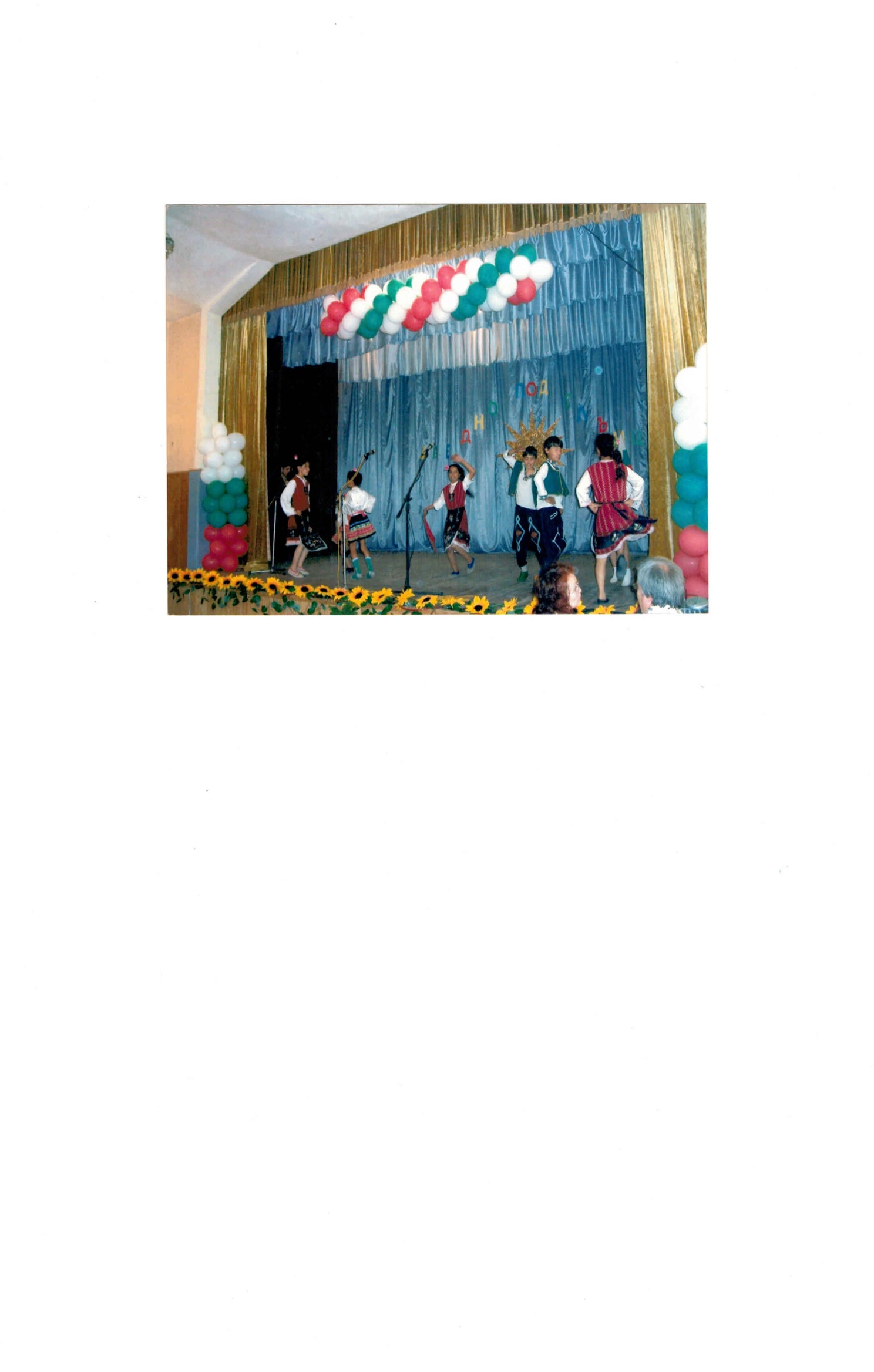 На благотворителната инициатива бяха поканени Весела Лечева-председател на ДАМС, заместник-председателят на агенцията проф. Веселин Маргаритов, началникът на РИО – гр. Хасково Иван  Панайотов, заместник-министъра на образованието К. Атанасов, кметът на Община Свиленград  Г. Манолов и много други  гости.
V. Постижения на ученици
140 години ОУ “Христо Ботев”, с. Левка
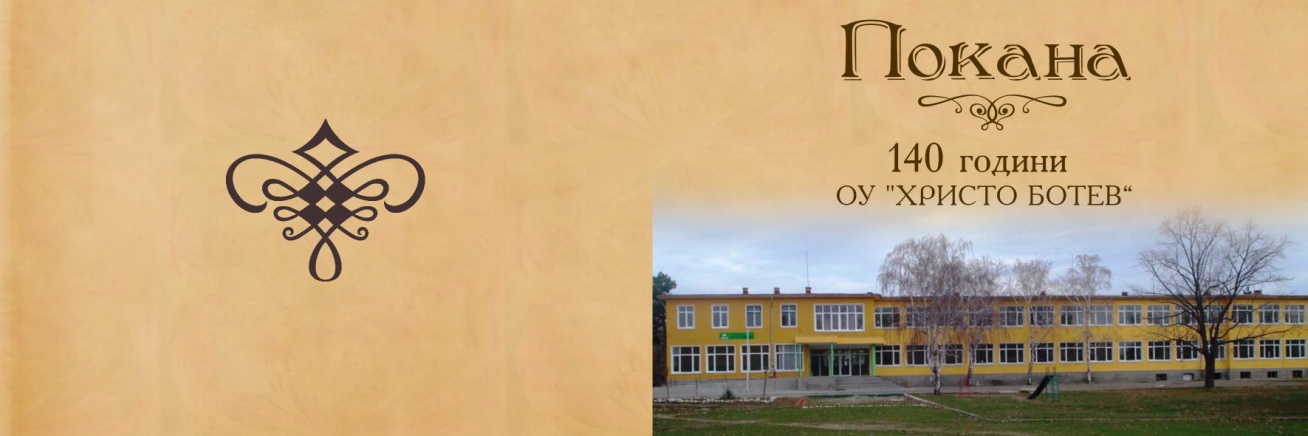 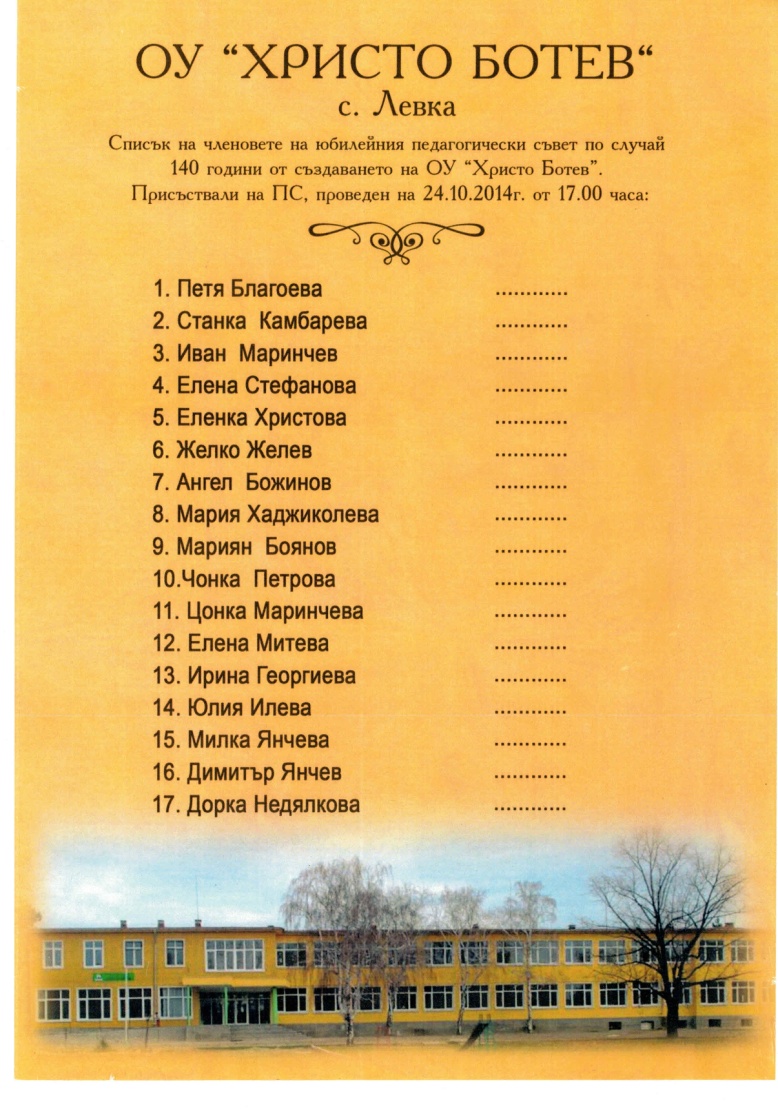 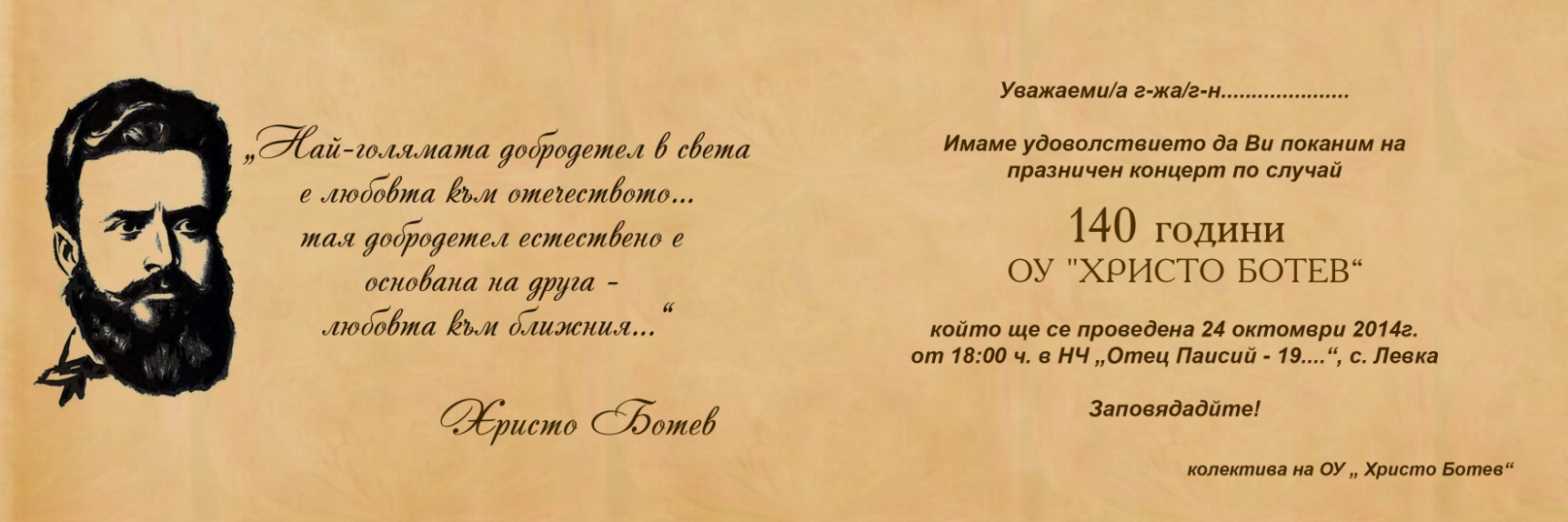 V. Постижения на ученици
Обновената стая на подготвителна група, реализирана по НП “Модернизация на материалната база в училище” – 2014/2015 учебна година
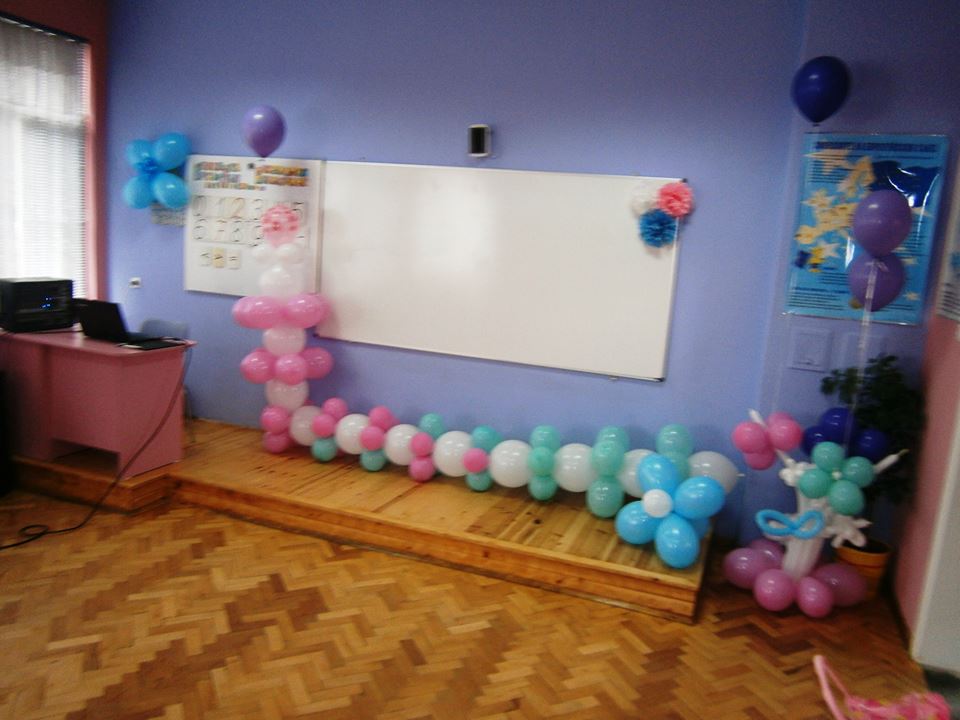 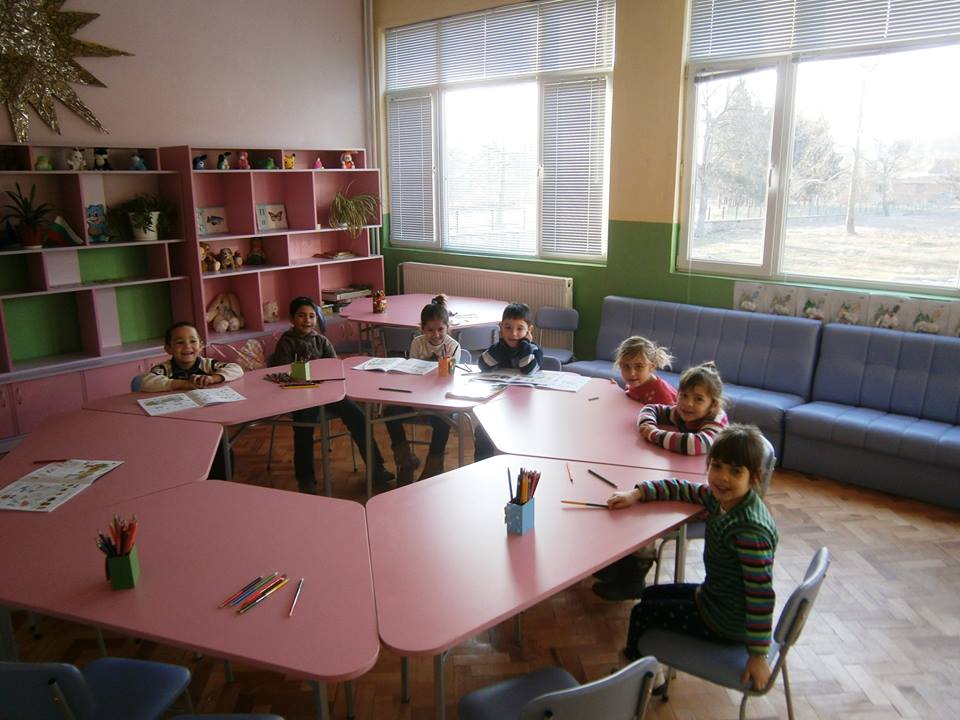 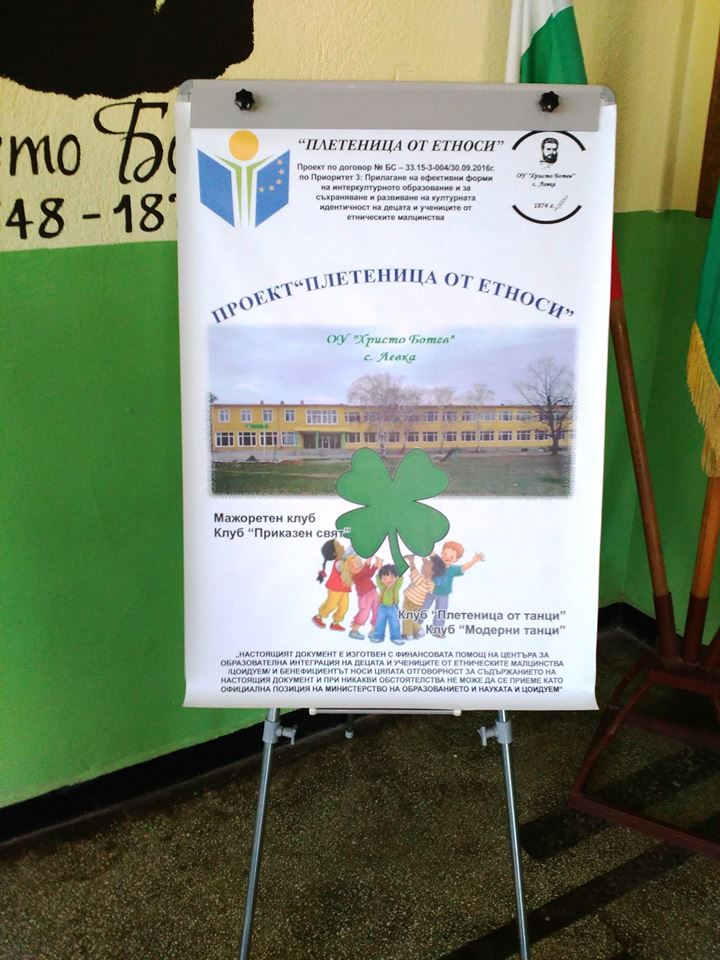 V. Постижения на ученици
Проектна дейност
2016/2017 учебна година
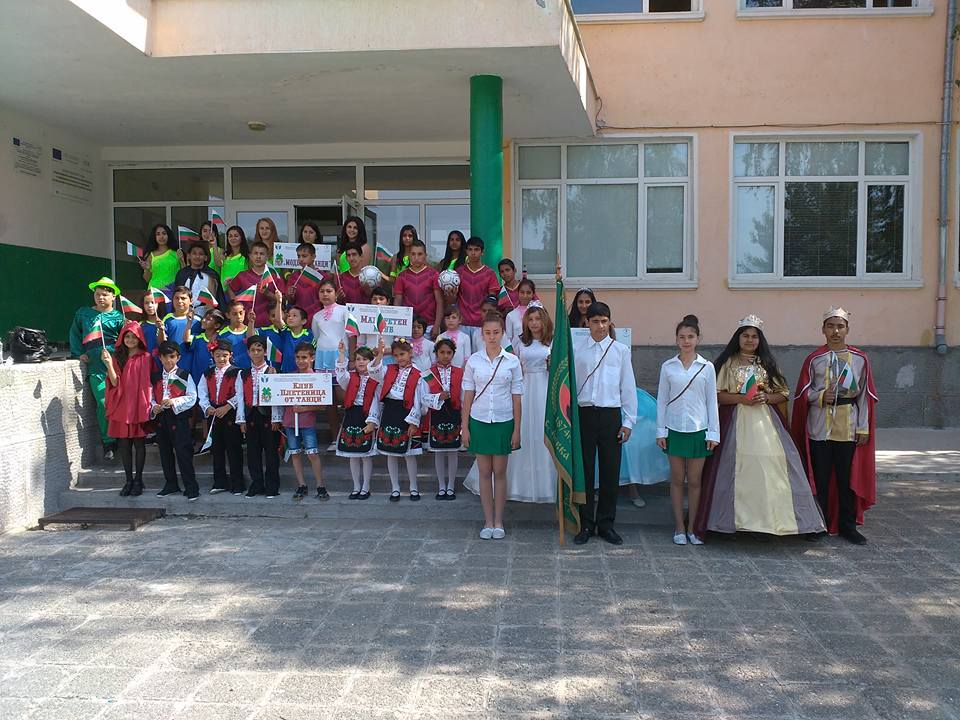 Клубове по проект “Плетеница от етноси”, финансиран от ЦОИДУЕМ
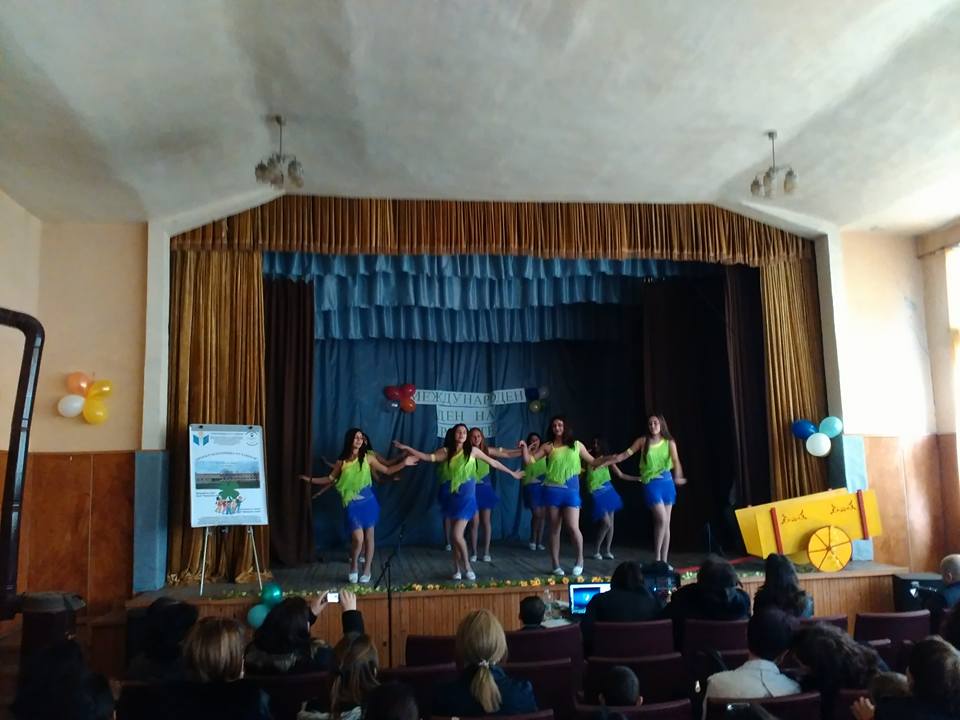 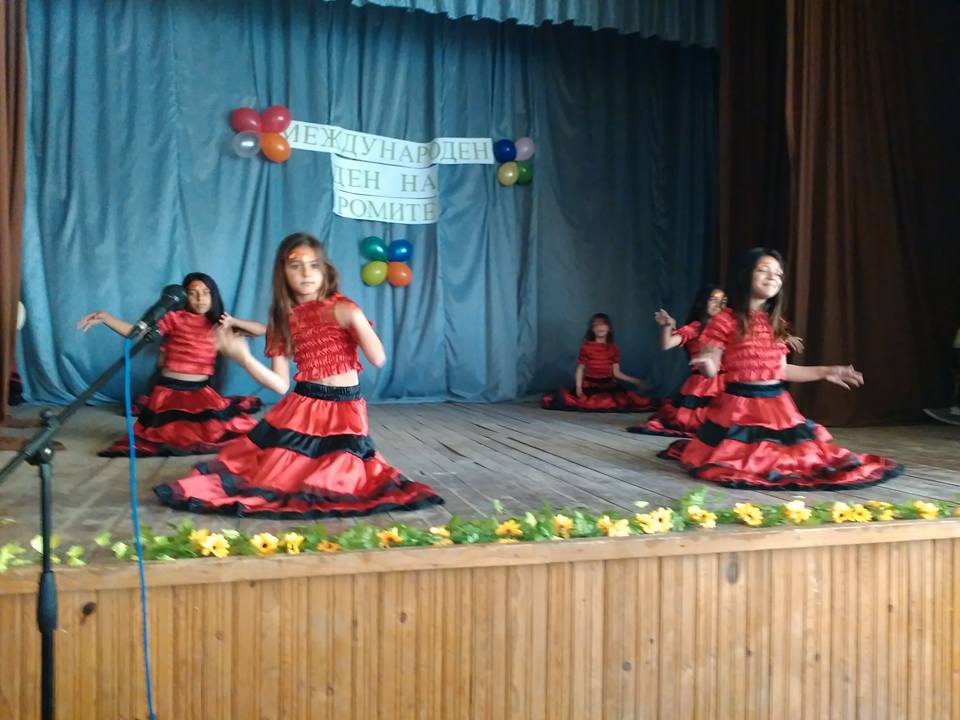 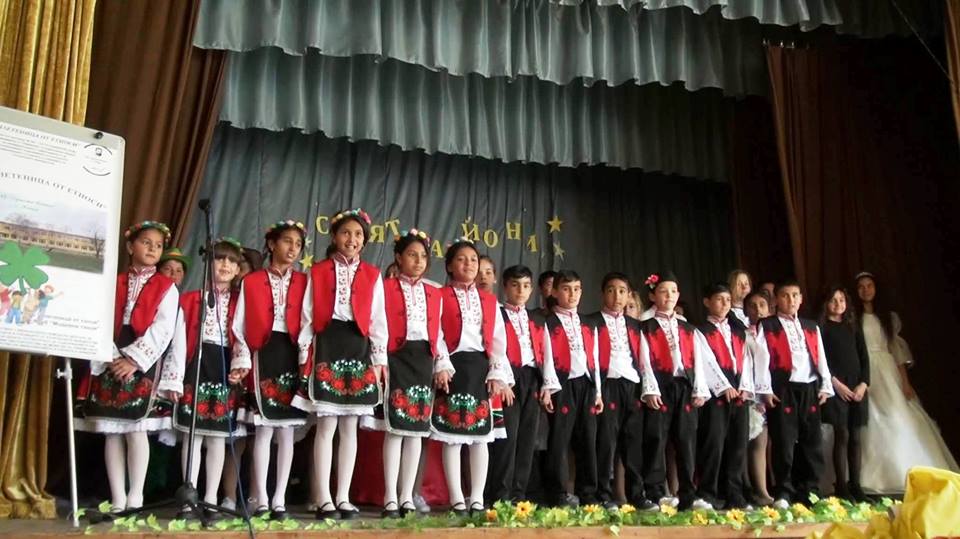 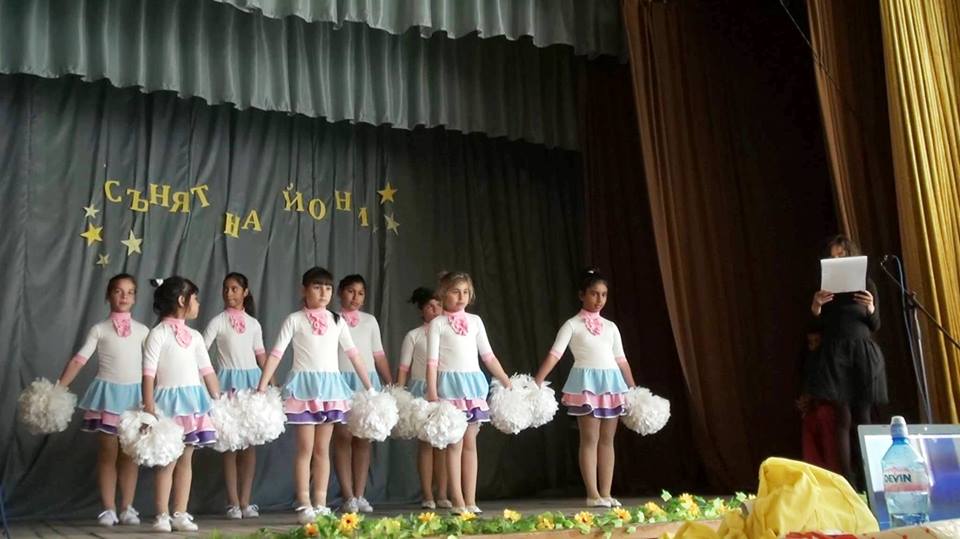 V. Постижения на ученици
Проект “Твоят час” – 2016/2017 учебна година
Клуб “Бързи, смели , сръчни”
Клуб “Футбол”
V. Постижения на ученици
Проект “Твоят час”
Клуб “Пътешествие с танца”
2017/2018 учебна година
V. Постижения на ученици
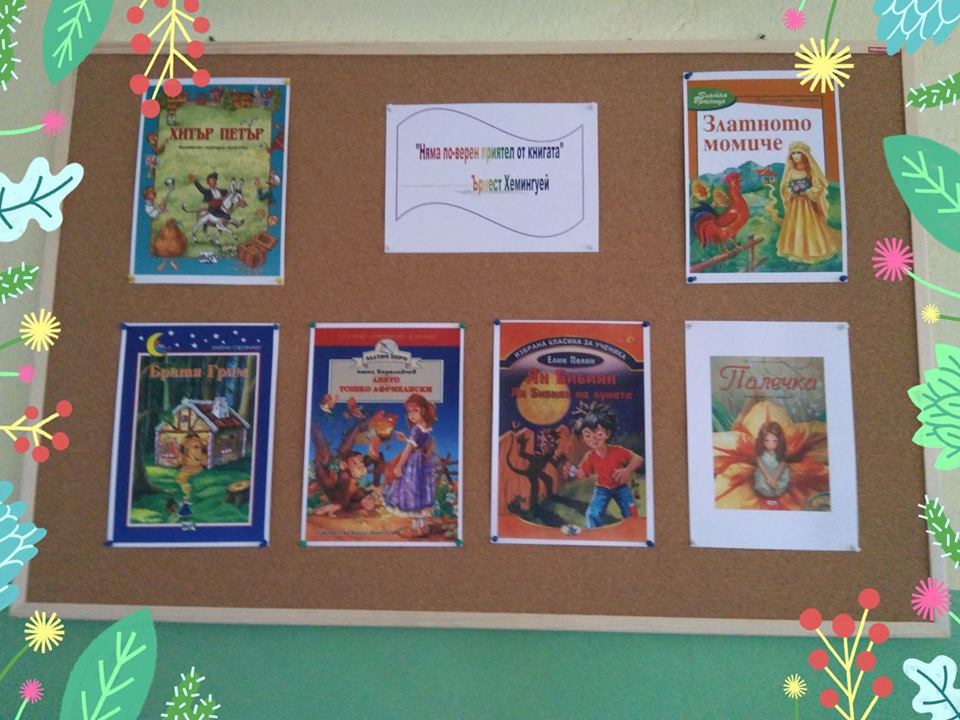 Четвърта Национална седмица на четенето, 2018г.
V. Постижения на ученици
Ден на народните будители, 2018г.
VI. Други умения и компетентности
ПРОФЕСИОНАЛНИ
Добри взаимоотношения и организационни връзки с:
Управленския и административен персонал на училището;
Ученици и родители;
Учители и учители ЦДО от училището;
Колеги от други училища;
Експерти от РУО на МОН;
Институти и звена за квалификация на учители.
VI. Други умения и компетентности
ПРОФЕСИОНАЛНИ
Отговорности:
Член на методическото обединение на учителите по БЕЛ, чужди езици, история и цивилизции и география и икономика  ;
Член на СБКО;
Работа по проекти: 
НП “Модернизация на материалната база в училище” – 2014/2015 учебна година
Проект “Плетеница от етноси” проектът се осъществява с финансовата подкрепа на Център за образователна интеграция на децата и учениците от етническите малцинства -2016-2017 уч.г.
Проект "Твоят час“ - oперативна програма "Наука и образование за интелигентен растеж" 2014-2020 г.  - 2016-2017  и 2017 – 2018 уч.г. Процедура на директно предоставяне на безвъзмездна финансова помощ: BG05M20P001-2.004 "РАЗВИТИЕ НА СПОСОБНОСТИТЕ НА УЧЕНИЦИТЕ И ПОВИШАВАНЕ НА МОТИВАЦИЯТА ИМ ЗА УЧЕНЕ ЧРЕЗ ДЕЙНОСТИ, РАЗВИВАЩИ СПЕЦИФИЧНИ ЗНАНИЯ, УМЕНИЯ И КОМПЕТЕНТНОСТИ (ТВОЯТ ЧАС) – ФАЗА 1"
VII. Самонаблюдение
Старая се да отговарям на потребностите на учениците си,  да познавам характерните им особености, за да мога да се справям с изникващите проблеми в часовете и не само.
Силна страна - стремеж към самообучение и самоусъвършенстване. Най-важно е да не се отказваш и да се самообучаваш през целия си живот.
Свободата е най-важна, но трябва да можеш да я използваш.
Чрез допълнителна работа с учениците си се опитвам да ги мотивирам. Отговарям на въпросите им честно и навреме. 
Уважение, взаиморазбиране и търпимост са в основата на взаимоотношенията ми с учениците. Зачитам достойнството и честта на всяко дете, опитвам се да бъда справедлива при решаването на конфликти.
VIII. Бъдещи планове
Занапред в преподавателската си дейност ще продължа да поставям учениците на първо място – техните нужди както учебни така и емоционални. 
Ще се стремя да бъда в крак с нововъведенията в методите на преподаване, в съвременните технологии. Посещаване на курсове и обучения в областта на педагогиката. Запознаване с методична литература. 
Усъвършенстване на уменията за планиране и подбор на подходящи, нови и интересни методи, средства и материали, подходящи за съответната тема. 
Като класен ръководител на пети клас ще се стремим да създадем добри екипни взаимоотношения.
IX. Отличия и резултати
Грамота от Община Свиленград  - номинация за “Учител на годината”-2005 за постигнати отлични резултати в учебно – възпитателната работа
Диплом от Община Свиленград за участие в общинска конференция “Училището – желана територия на ученика”
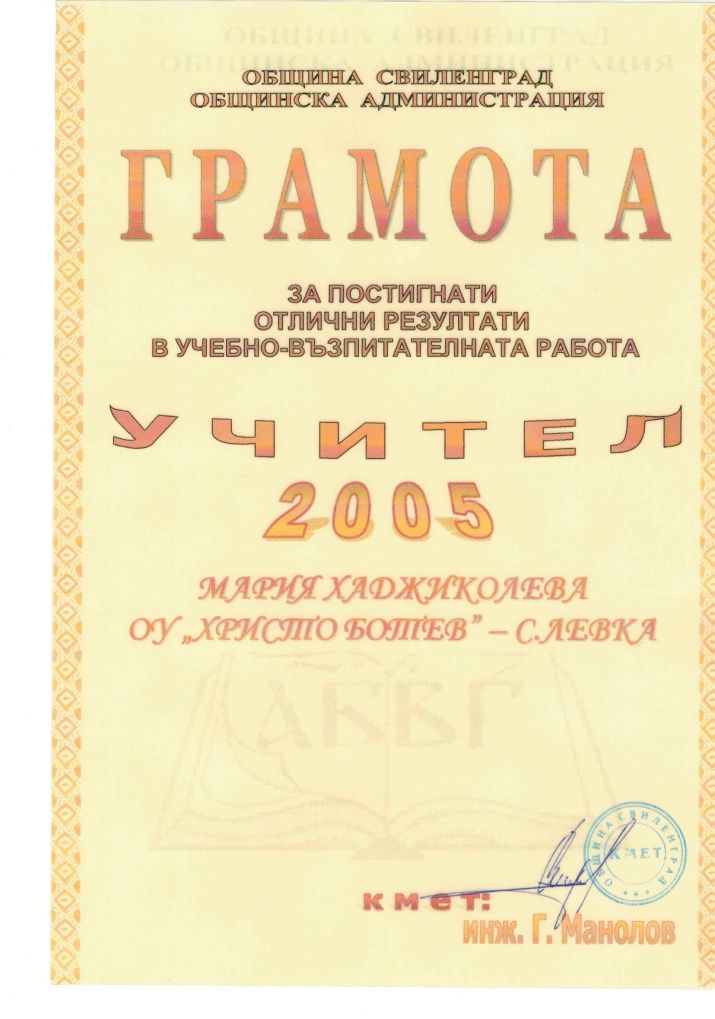 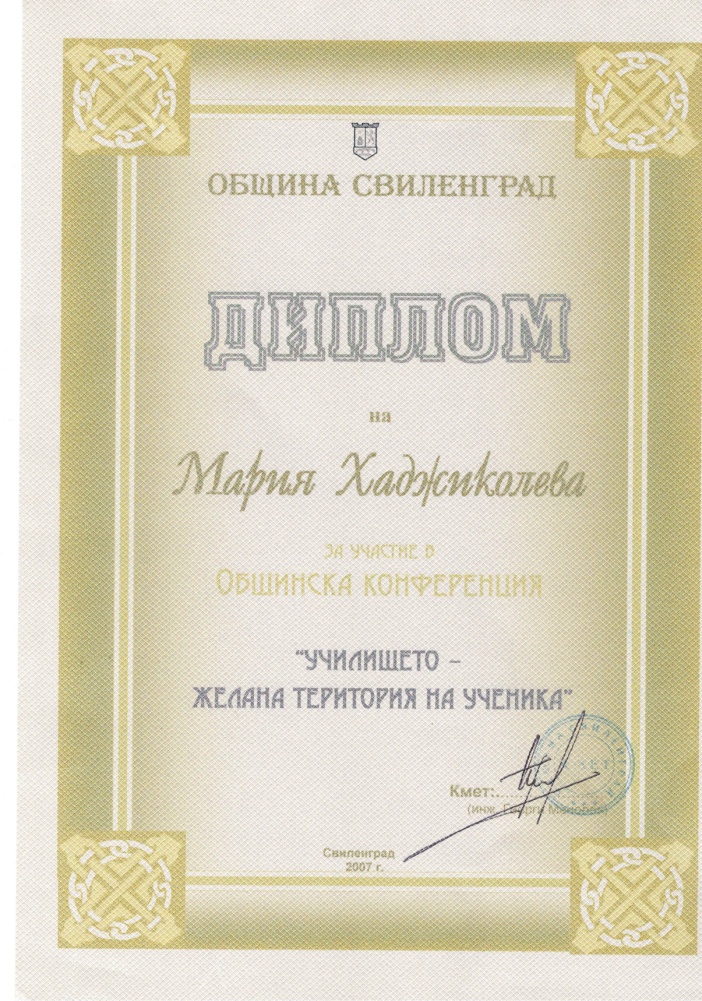 IX. Отличия и резултати
Грамота от Общински съвет на СБУ - Свиленград  - номинация за “Учител на годината”-2008 – 
основно образование
Грамота от Община Свиленград за участие в общинска конференция “Училището – желана територия на ученика”, 2008 г.
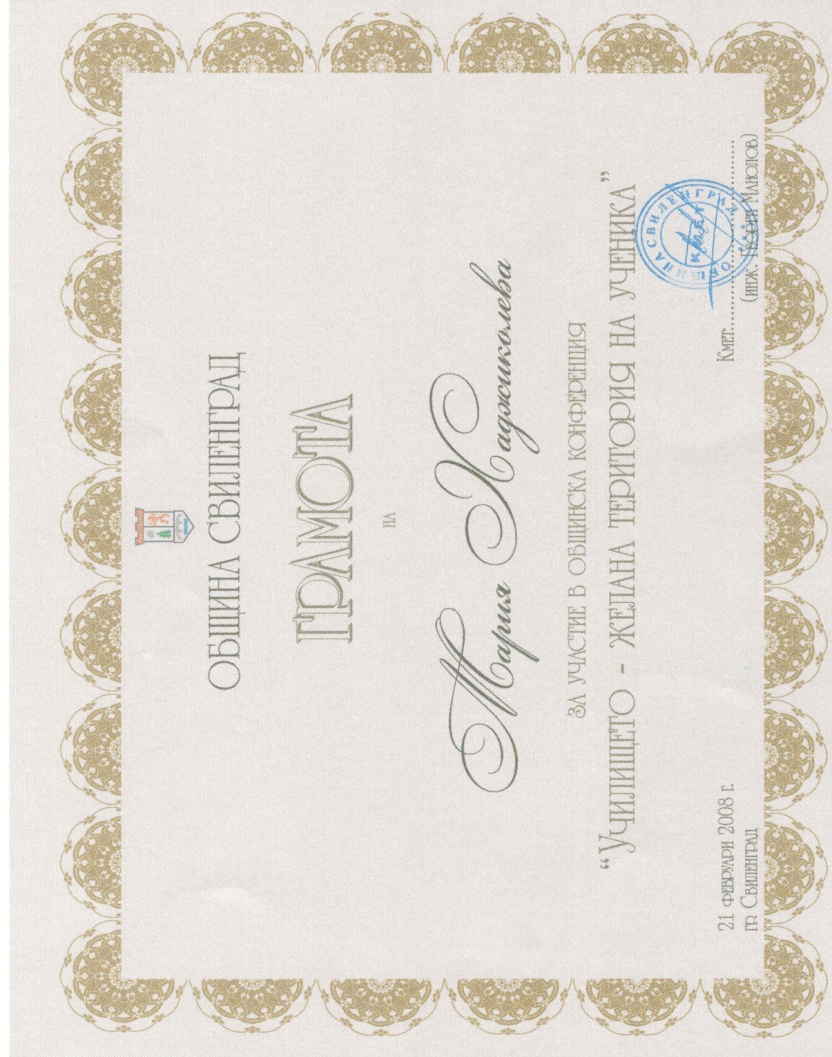 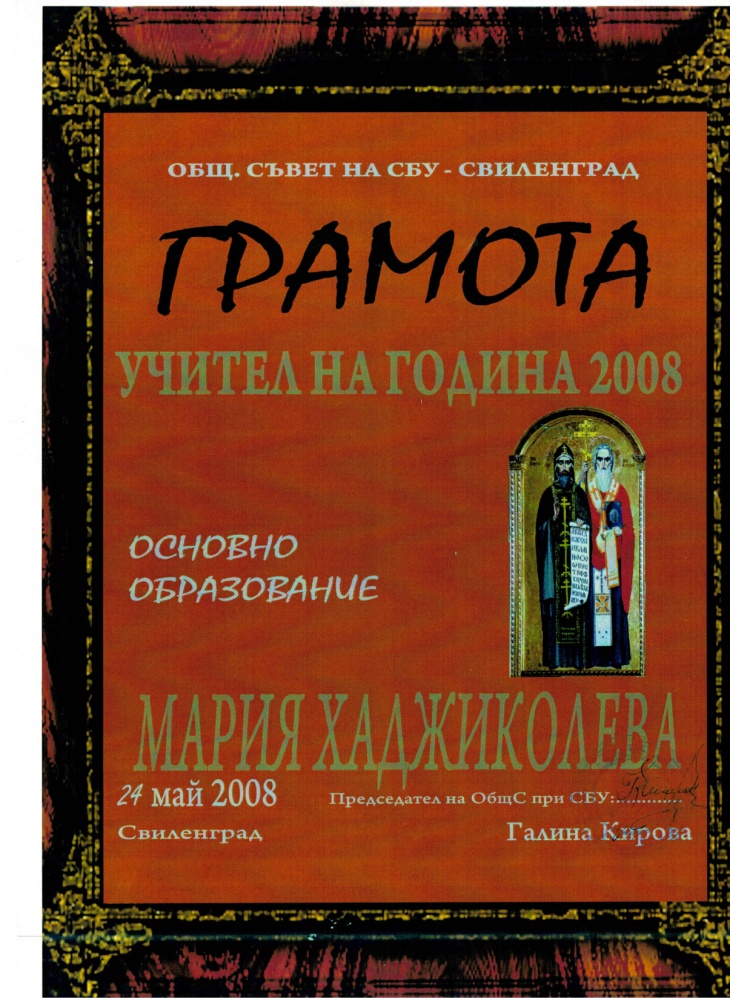 IX. Отличия и резултати
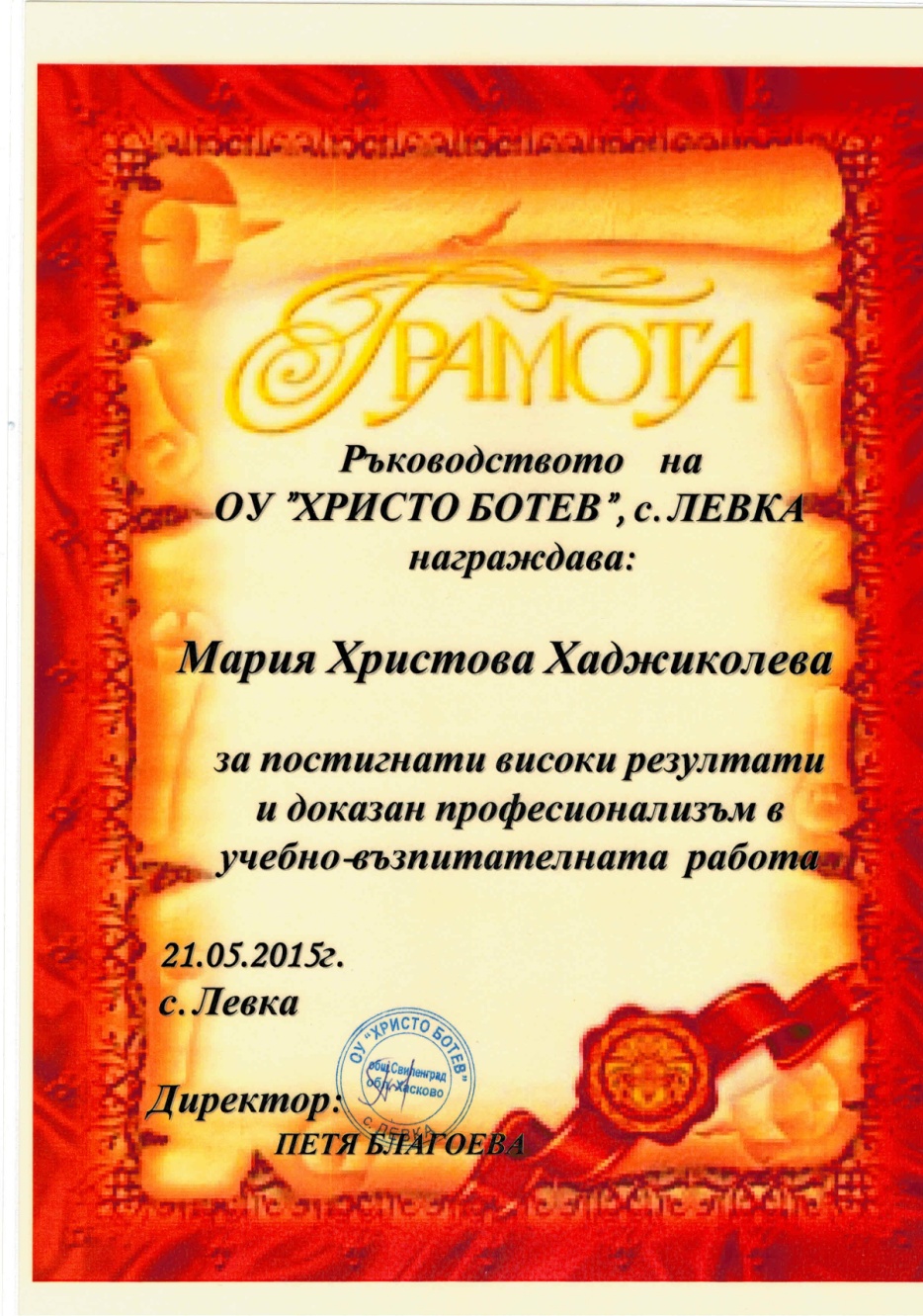 Грамота от ръководството на ОУ “Христо Ботев”, с. Левка за постигнати високи резултати и доказан професионализъм в учебно-възпитателната работа – 2015 г.